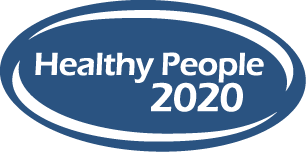 Progress Review Webinar:Hearing and Other Sensory or Communication Disorders and Vision
February 22, 2018
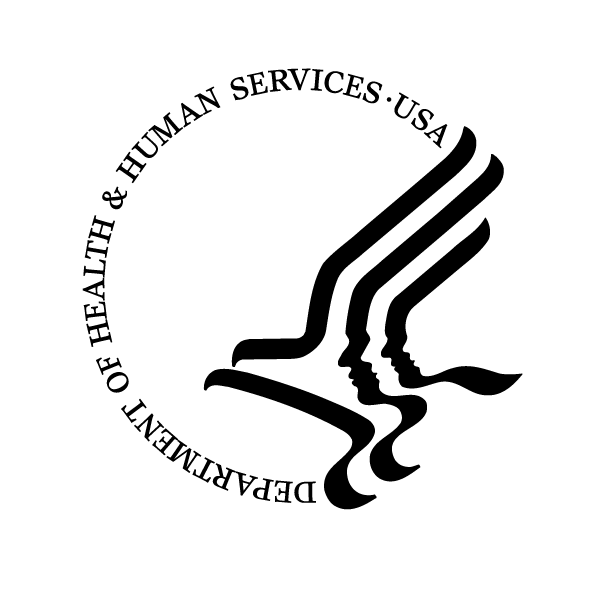 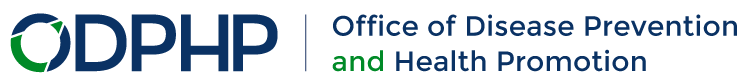 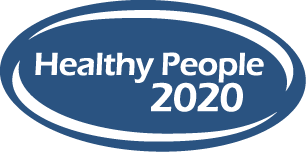 The Diagnosis, Prevention, and Treatment of Sensory and Communication Disorders
Don Wright, MD, MPH
Deputy Assistant Secretary for Health 
Health Promotion and Disease Prevention  
U.S. Department of Health and Human Services
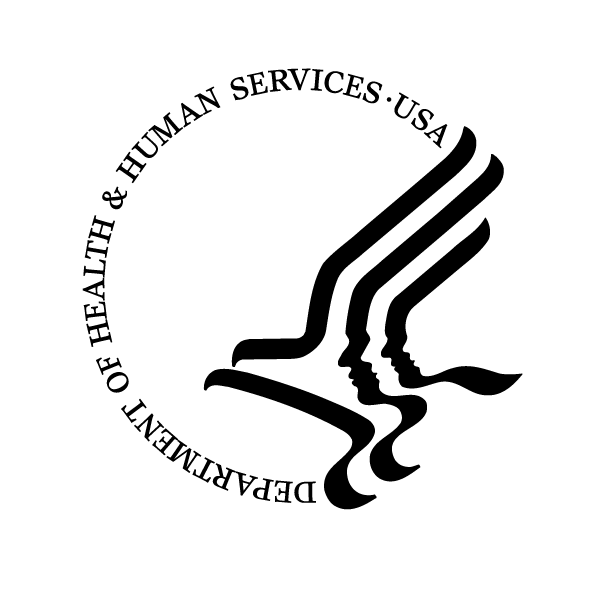 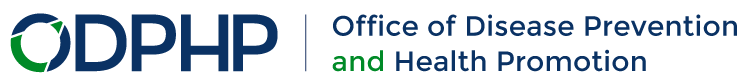 Agenda and Presenters
Chair 
Don Wright, MD, MPH, Deputy Assistant Secretary for Health, Disease Prevention and Health Promotion, U.S. Department of Health and Human Services

Presentations 
Charles Rothwell, MBA, MS, Director, National Center for Health Statistics

James F. Battey, Jr., MD, PhD, Director, National Institute on Deafness and Other Communication Disorders, National Institutes of Health  

Paul Sieving, MD, PhD, Director, National Eye Institute, National Institutes of Health

Community Highlight 
Nicole Marrone, PhD, CCC-A, Department of Speech, Language and Hearing Sciences, University of Arizona
3
Healthy People at the Forefront of Public Health
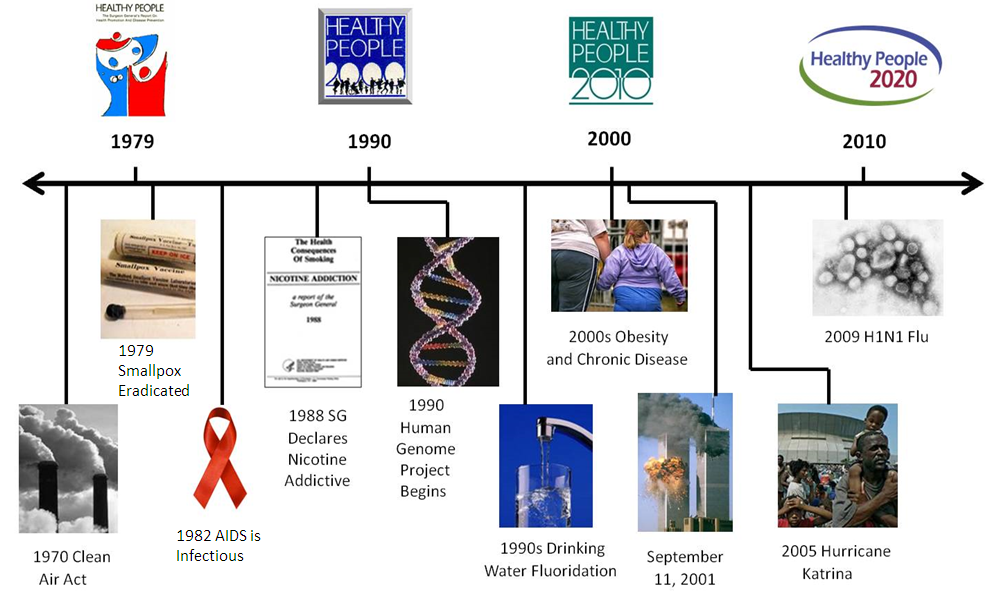 4
Evolution of Healthy People
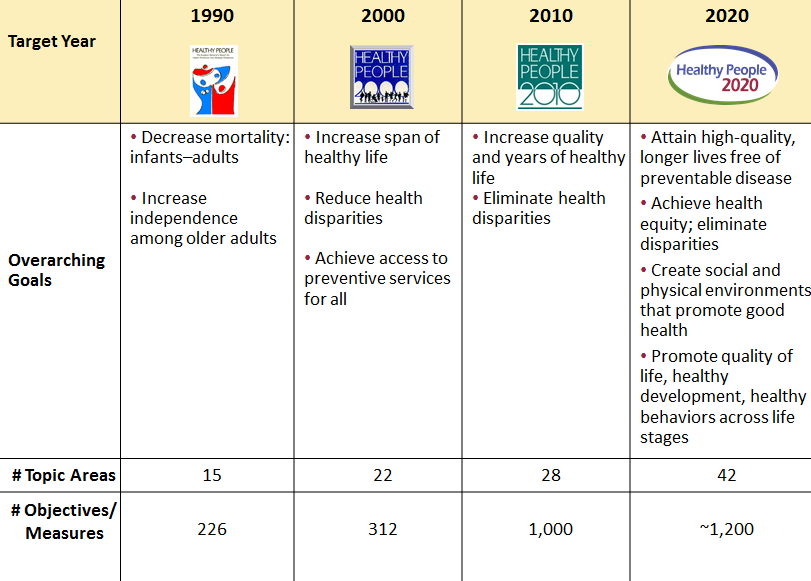 5
The Public Health Importance of Human Communication
Communication Disorders cross all ethnic and socioeconomic lines, and reduce our ability to interact with each other. They can lead to social isolation and difficulty at school or work.  At least 20% of U.S. adults have significant impairment of hearing, balance, taste, smell, voice, speech, or language.
Newborn Hearing Screening helps identify hearing problems early, to enable language intervention if needed. Children begin to learn speech and language in the first six months of life. 
Hearing Aid Use can be critical to help some adults with hearing loss maintain their ability to communicate. Despite this, most adults who could benefit from hearing aids do not use them, often because the devices are not accessible or they are too costly.
6
The Public Health Importance of Human Communication
Noise-Induced Hearing Loss – Loud sounds can damage the inner ear, resulting in permanent hearing loss.  Many people don’t realize that every day activities can damage hearing just as much as noise on the job.
Tinnitus is the #1 disability for military veterans. Tinnitus is ringing, roaring, buzzing, or other sound in the ears or head when no external sound is present.  
Balance and Dizziness problems can cause falls. Falls are the leading cause of injury and death in older Americans, according to the CDC. 
Chemosensory (Taste & Smell) Disorders – We need our sense of taste and smell to detect poisonous fumes and spoiled food.  Taste and smell disorders can also lead to unhealthy eating habits and poor nutrition.
Source: https://www.cdc.gov/media/releases/2016/p0922-older-adult-falls.html
7
Causes of Vision Loss/Blindness
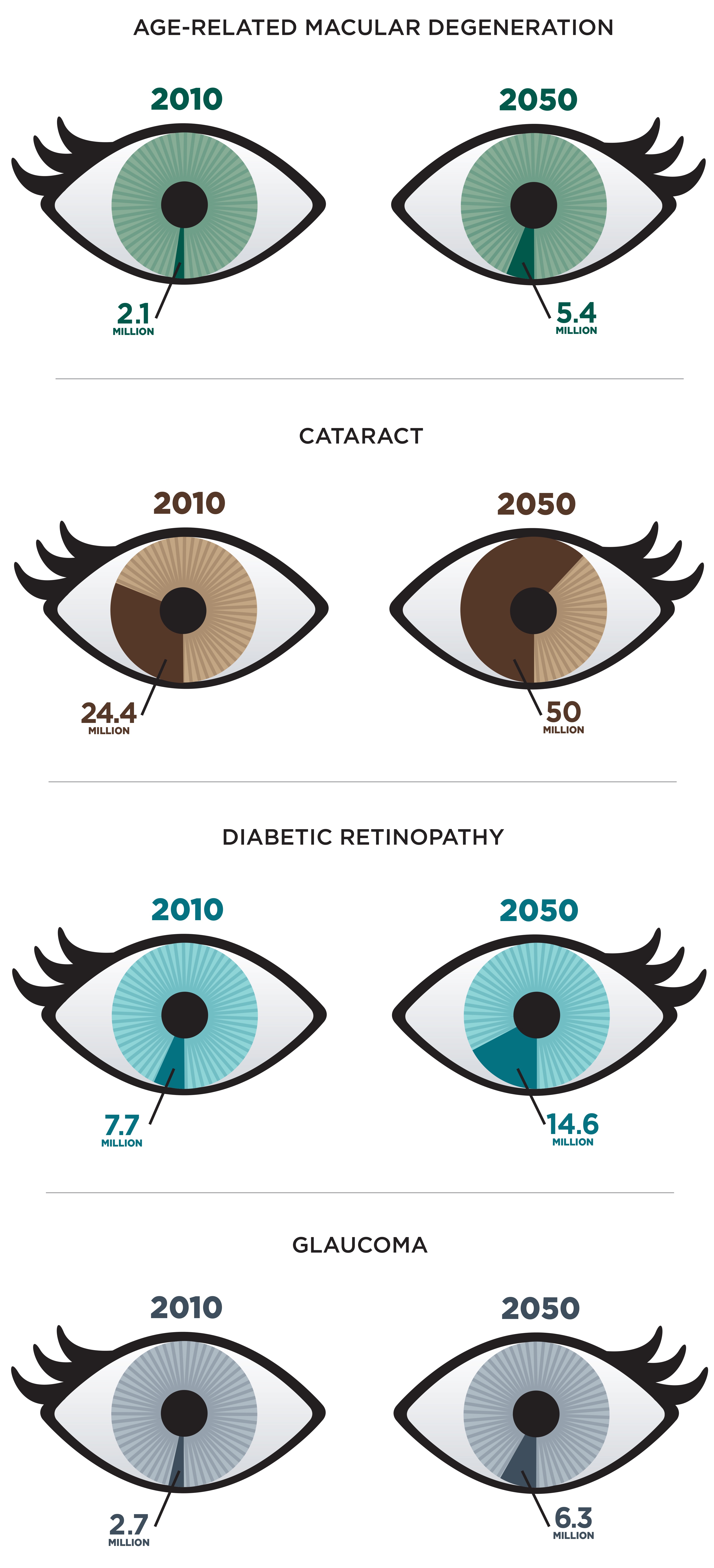 Leading causes of vision loss and blindness are age-related eye diseases
Age-related Macular Degeneration—blurs sharp, central vision needed for straight-ahead activities like reading and driving
Cataract—clouding of the lens of the eye
Diabetic Retinopathy—diabetes complication that affects small blood vessels in the eye
Glaucoma—damages the optic nerve which carries vision messages from the eye to brain
NOTES: https://www.nei.nih.gov
Each eye represents 80 million people, the estimated number of Americans aged 65 and over in 2050
Burden of Vision Impairment
U.S. Burden	3.22 million people over age 40 with vision loss
				1.02 million people are blind
				$139 billion, total costs and lost productivity				
Correctable vision impairment includes
Cataract, lens replacement surgery to restore good vision
Refractive Errors, (e.g., nearsightedness), corrected by 	eyeglasses, contact lenses, or laser surgery (e.g., LASIK)
Uncorrected refractive error impairs vision in 8.2 million people
	
Uncorrectable vision impairment from eye disease or trauma
Prevention and Therapies can reduce vision loss if caught early

Eye Care: Only half of the estimated 61 million adults in the United States at high risk for serious vision loss visited an eye doctor last year
NOTES: https://www.nei.nih.gov/eyedata/ ; https://www.cdc.gov/visionhealth/basics/index.html
9
Charles Rothwell, MBA, MSDirector, National Center for Health StatisticsCenters for Disease Control and Prevention
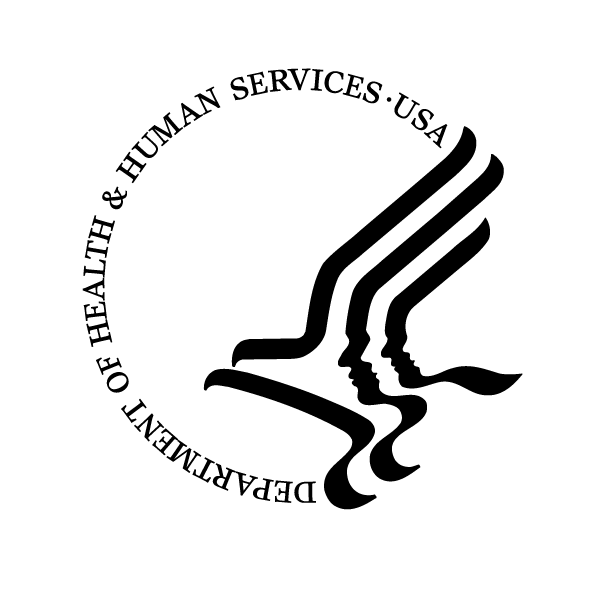 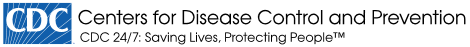 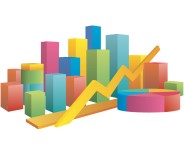 Presentation Overview
Tracking the Nation’s Progress 

Hearing and Other Sensory or Communication Disorders 

Vision
11
Tracking the Nation’s Progress
27 HP2020 Measurable Hearing and Other Sensory or Communication Disorders Objectives:







14 HP2020 Measurable Vision Objectives:
NOTES: The Hearing and Other Sensory or Communication Disorders Topic Area has 9 developmental objectives. The Vison Topic Area has 1 developmental objective. Measurable objectives are defined as having at least one data point currently available, or a baseline, and anticipate additional data points throughout the decade to track progress. The developmental objectives do not have a national baseline value.
12
Presentation Overview
Tracking the Nation’s Progress 
Hearing and Other Sensory or Communication Disorders 
Newborn screening, evaluation, and intervention services
Noise-induced hearing loss
Referral to audiologist or otolaryngologist due to tinnitus
Falls caused by dizziness or imbalance 
Visits to healthcare providers by adults with chemosensory disorders 
Vision
13
Newborn Hearing Screening, Evaluation, and Intervention Services
Percent
2020 Target = 90.2%
Hearing screening
Audiologic evaluation
2020 Target = 72.6%
2020 Target = 55.0%
Intervention services
NOTES: 2007*= HP2020 baseline. Hearing screening data are for newborns aged 1 month and under who had screening for hearing loss; audiologic evaluation data are for infants aged 3 months and under who did not pass the hearing screening and received audiologic evaluation; intervention services data – for infants aged 6 months and under with confirmed hearing loss enrolled for intervention services. 
SOURCE: State-based Early Hearing Detection and Intervention Program Network (EHDI), CDC/NCBDDD.
Objs. ENT-VSL-1.1 through 1.3
Increase desired
Noise-Induced Hearing Loss, Adults 20-69 Years, 2011–12
HP2020 Target: 109.3
Decrease desired
Education
Rate per 1,000
NOTES:    = 95% confidence interval. 2003-04* = HP2020 baseline. Except for education, data are for adults aged 20 to 69 years who had elevated hearing thresholds, or audiometric notches, in high frequencies (3, 4, or 6 kHz) in both ears, signifying noise-induced hearing loss. The categories Asian, black, and white exclude persons of Hispanic origin. Persons of Hispanic origin may be any race. Respondents were asked to select one or more races. Data for the single race categories are for persons who reported
only one racial group. Educational attainment data are for adults aged 25-69 years. Data are age-adjusted to the 2000 
standard population. SOURCE: National Health and Nutrition Examination Survey (NHANES), CDC/NCHS.
I
ENT-VSL-8
15
Referrals to Specialists, Adults with Tinnitus, 2014
HP2020 Target: 50.4%
Increase desired
Disability status
Education
Percent
NOTES:    = 95% confidence interval. 2007* = HP2020 baseline. Except for education, data are for adults aged 18 years and over bothered by the onset of tinnitus in the past 5 years and for whom it is a moderate, big, or very big problem, and who had been seen or been referred to an audiologist or otolaryngologist. Educational attainment data are for 
adults aged 25 and over. Except for age-specific estimates, data are age-adjusted to the 2000 standard population. Target is not applicable to age groups. 
SOURCE: National Health Interview Survey (NHIS), CDC/NCHS.
I
ENT-VSL-9.2
16
Falls Due to Dizziness, Vertigo, or Imbalance, Adults with Balance and Dizziness Problems, 2016
HP2020 Target: 50.0%
Decrease desired
Education
Age (years)
Percent
NOTES:    = 95% confidence interval. 2008* = HP2020 baseline. Except for education, data are for adults aged 18 years and over with dizziness or balance problems who have fallen in the past 5 years while having dizziness, vertigo, or imbalance just before or around the time they fell. Educational attainment data are for adults aged 
25 and over. Data, except for age groups, are age-adjusted to the 2000 standard population. Target is not applicable to age groups. 
SOURCE: National Health Interview Survey (NHIS), CDC/NCHS.
I
Obj. ENT-VSL-15.1
17
Healthcare Provider Visit, Adults 40+ Years with Smell or Taste Disorders, 2013–14
Increase desired
Age (years)
*
Disability status
Percent
NOTES:    = 95% confidence interval. *Data are not statistically reliable. Data are for adults aged 40 years and older who had smell or taste disorders and who had discussed their problem with a healthcare provider in the past 12 months. The categories Asian, black, and white exclude persons of Hispanic origin. Persons of Hispanic origin may be any race. Respondents were asked to select one or more races. Data for the single race categories are for persons who reported only one racial group. Except for age-specific groups, data are age-adjusted to the 2000 standard population. 
SOURCE: National Health and Nutrition Examination Survey (NHANES), CDC/NCHS.
I
18
Presentation Overview
Tracking the Nation’s Progress 
Hearing and Other Sensory or Communication Disorders 
Vision
Vision screening and eye examination
Visual impairment
Rehabilitation services and adaptive devices use by adults with visual impairment 
Occupational eye injuries 
Use of protective eyewear
19
Vision Screening, Children 5 Years and Under, 2016
HP2020 Target: 44.1%
Increase desired
Family income 
(% poverty threshold)
Percent
NOTES:      = 95% confidence interval. 2008* Total = HP2020 baseline. Data are for children aged 5 years and under who have ever had their vision tested by a doctor or other health professional. American Indian includes Alaska Native. Black and white exclude persons of Hispanic origin. Persons of Hispanic origin may be any race. Respondents were asked to 
select one or more races. Data for the single race categories are for persons who reported only one racial group. 
SOURCE: National Health Interview Survey (NHIS), CDC/NCHS.
I
Obj. V-1
20
Dilated Eye Examination in thePast 2 Years, Adults 18+ Years, 2016
HP2020 Target: 60.5%
Increase desired
Education
Percent
NOTES:    = 95% confidence interval. 2008* Total = HP2020 baseline. Except for education, data are for adults 18 years and over, who report they had a dilated eye exam within the past two years. American Indian includes Alaska Native. NHOPI is Native Hawaiian or other Pacific Islander. Black and white exclude persons of Hispanic origin. Persons of Hispanic origin may be any race. Respondents were asked to select one or more races. Data for the single race categories are for persons 
who reported only one racial group. Educational attainment data are for adults aged 25 and over. Data are age- 
adjusted to the 2000 standard population. SOURCE: National Health Interview Survey (NHIS), CDC/NCHS.
I
Obj. V-4
21
Visual Impairment and Blindness, Children 17 Years and Under, 2016
HP2020 Target: 25.4
Decrease desired
Family income 
(% poverty
threshold)
Age
(years)
Rate per 1,000
NOTES:      = 95% confidence interval. 2008* Total = HP2020 baseline. Data are for children aged 17 years and under who have trouble seeing even when wearing glasses or contact lenses or were blind. Black and white exclude persons of Hispanic origin. Persons of Hispanic origin may be any race. Respondents were asked to select one or more races. Data for the single race categories are for persons who reported only one racial group. 
SOURCE: National Health Interview Survey (NHIS), CDC/NCHS.
I
Obj. V-2
22
Self-Reported Visual Impairment, Adults with Diagnosed Eye Diseases
Rate per 1,000
2008
2016
HP2020 Target: 99.0
HP2020 Target: 30.8
HP2020 Target: 14.0
HP2020 Target: 12.5
Glaucoma
Macular degeneration
Cataract
65+
Diabetic retinopathy
18+
45+
Age (years):
NOTES:  I = 95% confidence interval. Data are for adults aged 18 years and over who have ever been told by a doctor or healthcare 
professional that they had diabetic retinopathy; persons aged 45 years and over who have ever been told they had glaucoma or 
macular degeneration; and persons aged 65 years and over who have ever been told they had cataract, and 
reported vision loss due to these conditions. Data, except estimates for adults with diagnosed cataract, are 
age-adjusted to the 2000 standard population. 
SOURCE: National Health Interview Survey (NHIS), CDC/NCHS.
Objs. V-5.2 through 5.5
23
Vision Rehabilitation Services,Adults with Visual Impairment
Rate per 1,000
2008
2016
HP2020 Target: 33.2
Total
Male
18-44
65+
Female
45-64
Age (years)
NOTES:  I = 95% confidence interval. Data are for  adults aged 18 years and over who reported trouble seeing even when wearing 
glasses or contact lenses and use of vision rehabilitation services such as job training, counseling, or training in daily 
living skills and mobility. Except for age-specific estimates, data are age-adjusted to the 2000 standard population. 
Target is not applicable to age groups. 
SOURCE: National Health Interview Survey (NHIS), CDC/NCHS.
Obj. V-7.1
24
Visual Assistive and Adaptive Devices, Adults with Visual Impairment, 2016
HP2020 Target: 12.3%
Increase desired
Education
Percent
NOTES:    = 95% confidence interval. 2008* = HP2020 baseline. Except for education, data are for adults 18 years and over, who have trouble seeing and use any visual assistive and adaptive devices such as telescopic or other prescriptive lenses, magnifiers, large print or talking materials, CCTV, white cane, or guide dog. Black and white exclude persons of Hispanic origin. Persons of 
Hispanic origin may be any race. Respondents were asked to select one or more races. Data for the single race categories
are for persons who reported only one racial group. Educational attainment data are for adults aged 25 and over. Data 
are age-adjusted to the 2000 standard population. SOURCE: National Health Interview Survey (NHIS), CDC/NCHS.
I
Obj. V-7.2
25
Occupational Eye Injuries
Rate per 10,000
Eye injuries treated in Emergency Departments
Decrease desired
HP2020 Target: 11.6
Eye injuries resulting in lost workdays
HP2020 Target: 2.6
NOTES: 2008* = HP2020 baseline. Rate per 10,000 full-time equivalent workers aged 16 years and older. Data are for occupational eye injuries or illnesses treated in hospital emergency departments; and for occupational eye injuries among private industry employees that required medical treatment beyond first aid and that resulted in one or more days away from work. 
The eye injury or illness resulted from an event in the work environment. 
SOURCES: National Electronic Injury Surveillance System (NEISS), CPSC; Current Population Survey (CPS), 
Census and DOL/BLS; Survey of Occupational Injuries and Illnesses (SOII), DOL/BLS.
Objs. V-3.1 & 3.2
26
Protective Eyewear Use at Home: Always or Most of the Time
Percent
2008
2016
HP2020 Target: 43.7%
HP2020 Target: 18.2%
Total
Male
Total
Male
Female
Female
Children
Adults
NOTES:  I = 95% confidence interval. Data are for children 6-17 years and adults aged 18 years and over who 
were involved in activities that can cause eye injury and who wore protective eyewear always or most of the time. 
Adult data are age-adjusted to the 2000 standard population. 
SOURCE: National Health Interview Survey (NHIS), CDC/NCHS.
Objs. V-6.1 & 6.2
27
Key Takeaways – Hearing and Other Sensory or Communication Disorders
Between 2007 and 2015, the percent of newborns and infants who received hearing screening, evaluation, and intervention services increased. One objective has met its HP2020 target and two objectives are improving.
Noise-induced hearing loss among adults aged 20-69 years decreased between 2003-04 and 2011-12. The objective met its HP2020 target. 
In 2014, 61.8% of adults aged 18 years and over with tinnitus had been seen or referred to specialists.   
In 2016, 42.1% of adults aged 18 years and over with dizziness or balance problems reported falls caused by dizziness or imbalance. 
In 2013-14, 12.1% of adults aged 40 years and over with smell or taste disorders discussed their problem with a healthcare provider in the past 12 months.
28
Key Takeaways – Vision
In 2016, 47.1% of children aged 5 years and under had a vision screening and 57.4% of adults aged 18 years and over had a dilated eye examination. 
Between 2008 and 2016, the rates of visual impairment due to diabetic retinopathy, glaucoma, and cataract showed little or no detectable change. The objective on visual impairment due to macular degeneration has met its target.  
Vision rehabilitation and visual adaptive device use among adults with visual impairment remained low. These objectives showed little or no detectable change between 2008 and 2016.  
In 2016, the objectives on occupational eye injuries have met their Healthy People 2020 targets.  
In 2016, 23.4% of children 6-17 years and 45.0% of adults aged 18 years and over participating in activities that can cause eye injury used protective eyewear always or most of the time. These objectives have met their Healthy People 2020 targets.
29
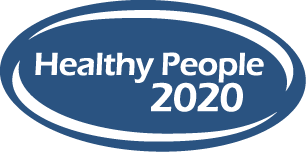 Healthy People 2020: NIDCD Efforts to Prevent, Diagnose, and Treat Communication Disorders
James F. Battey, Jr., M.D., Ph.D.
Director, National Institute on Deafness and Other Communication Disorders, NIH
February 22, 2018
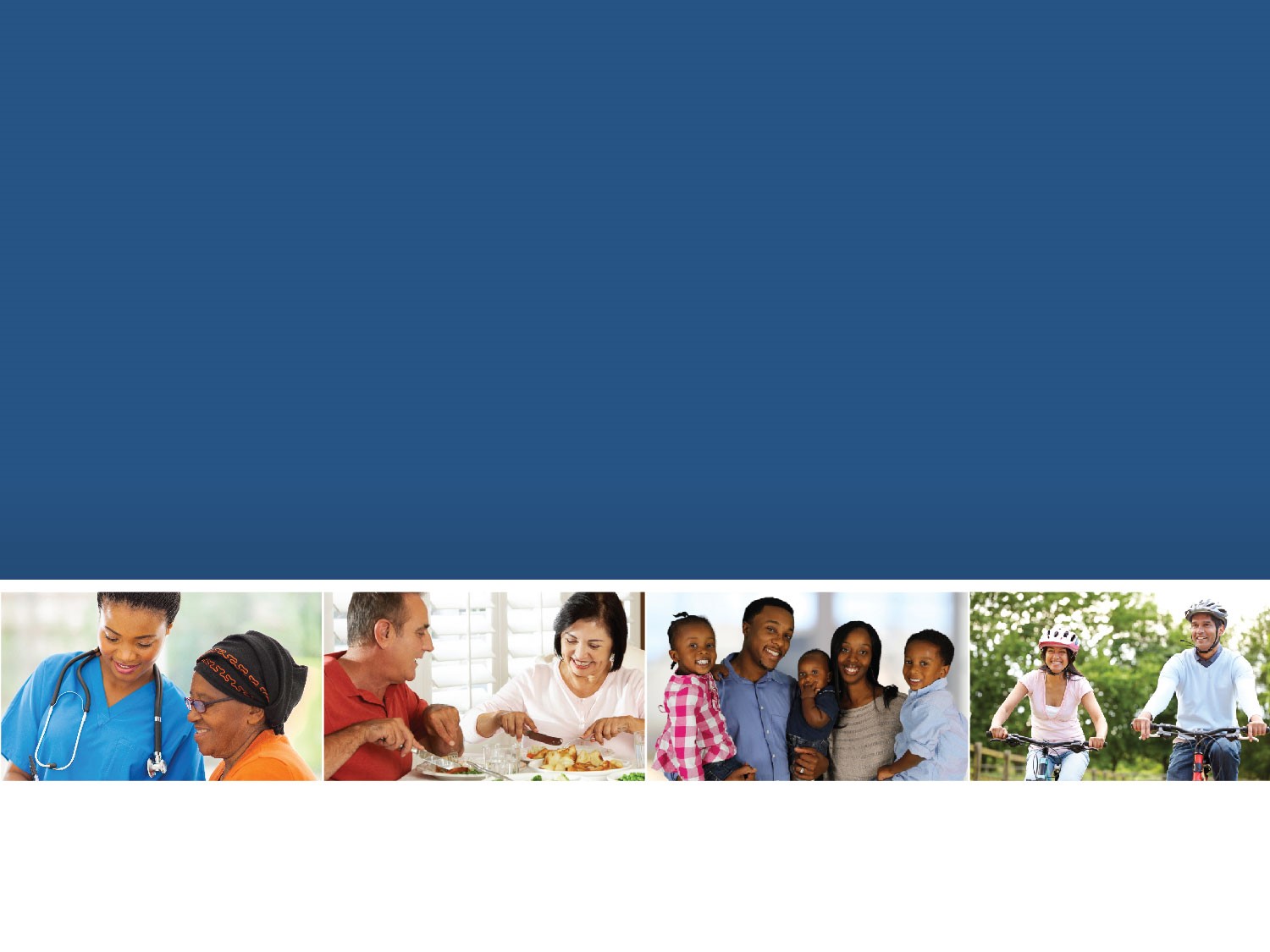 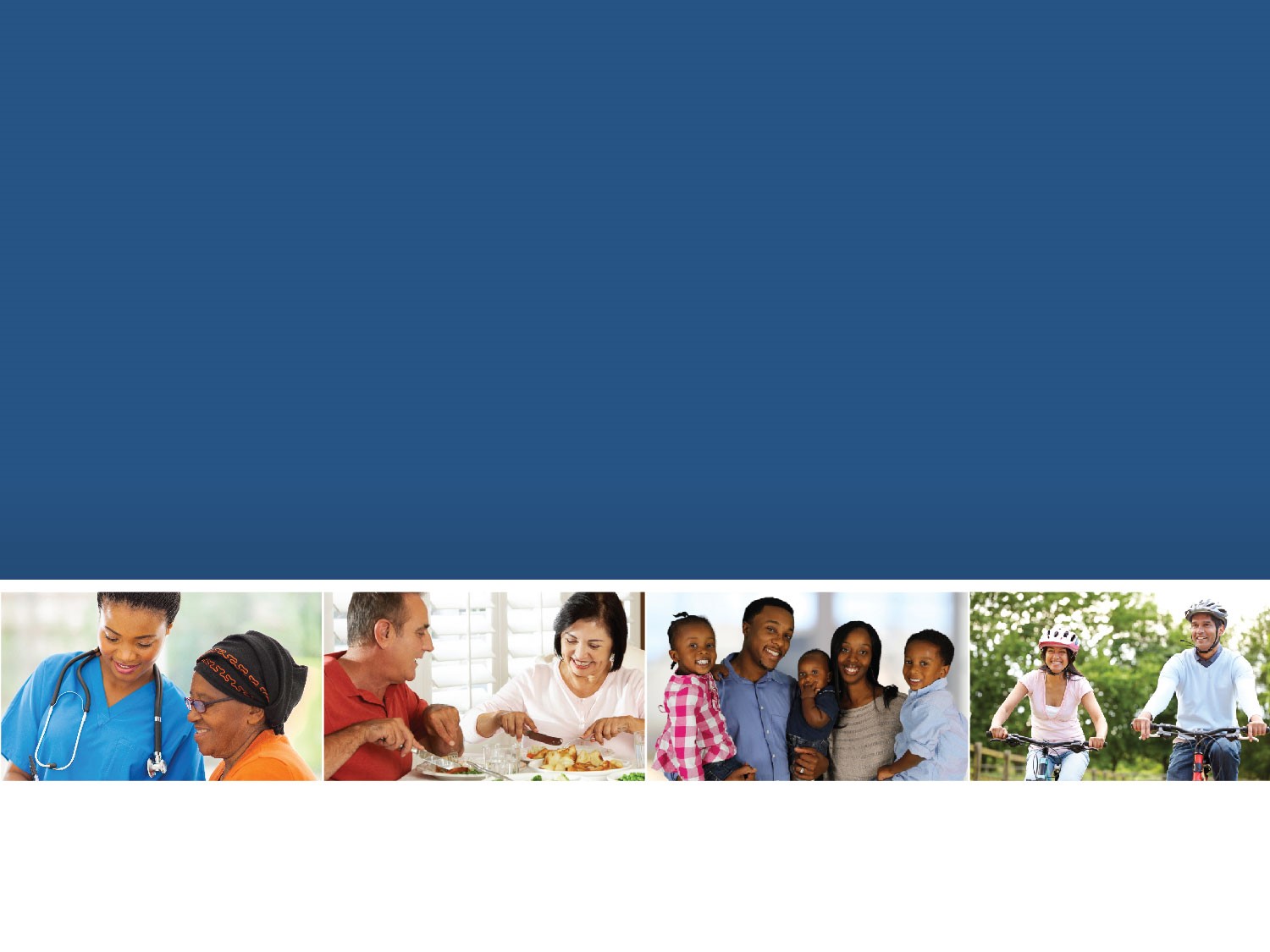 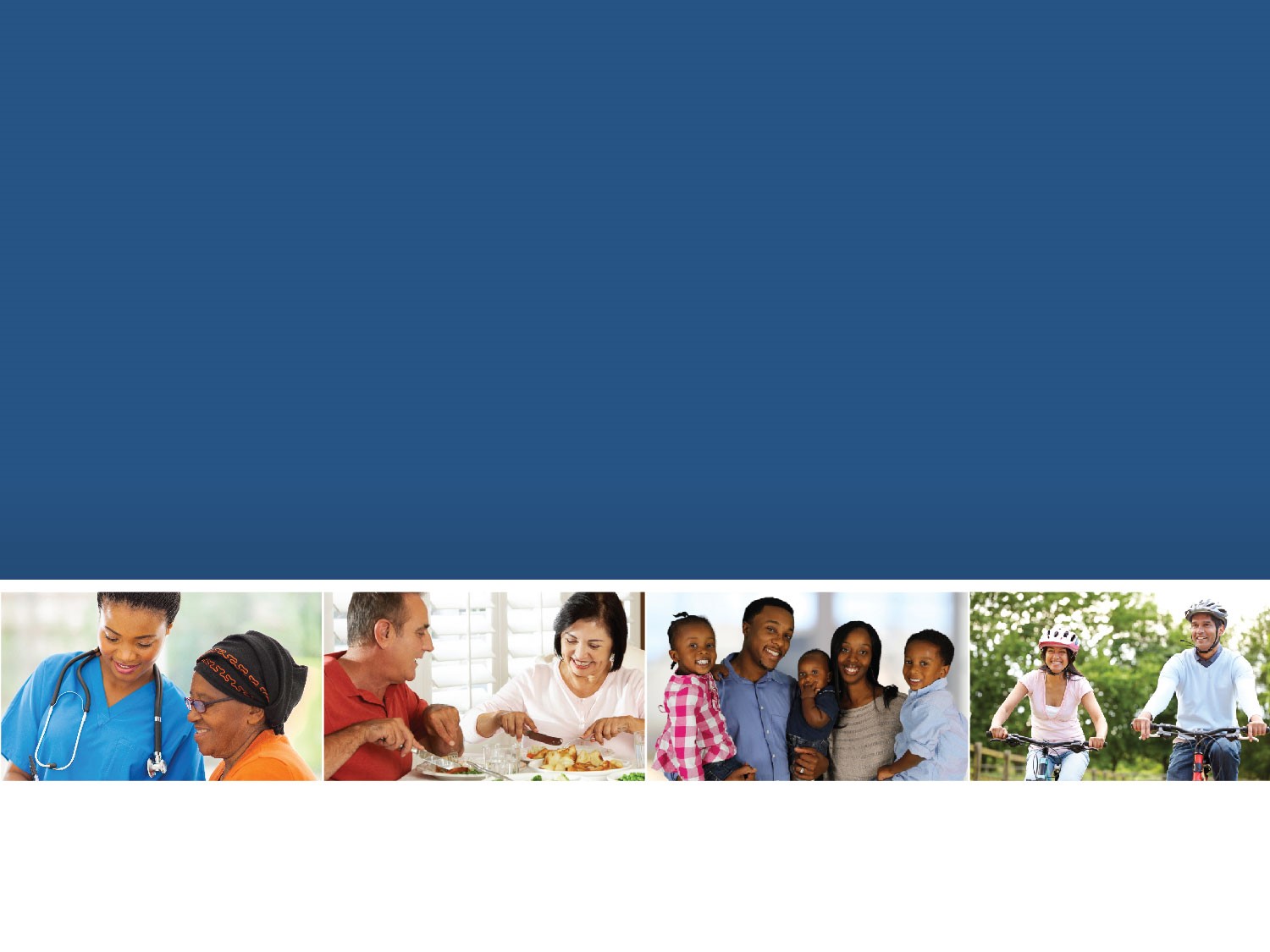 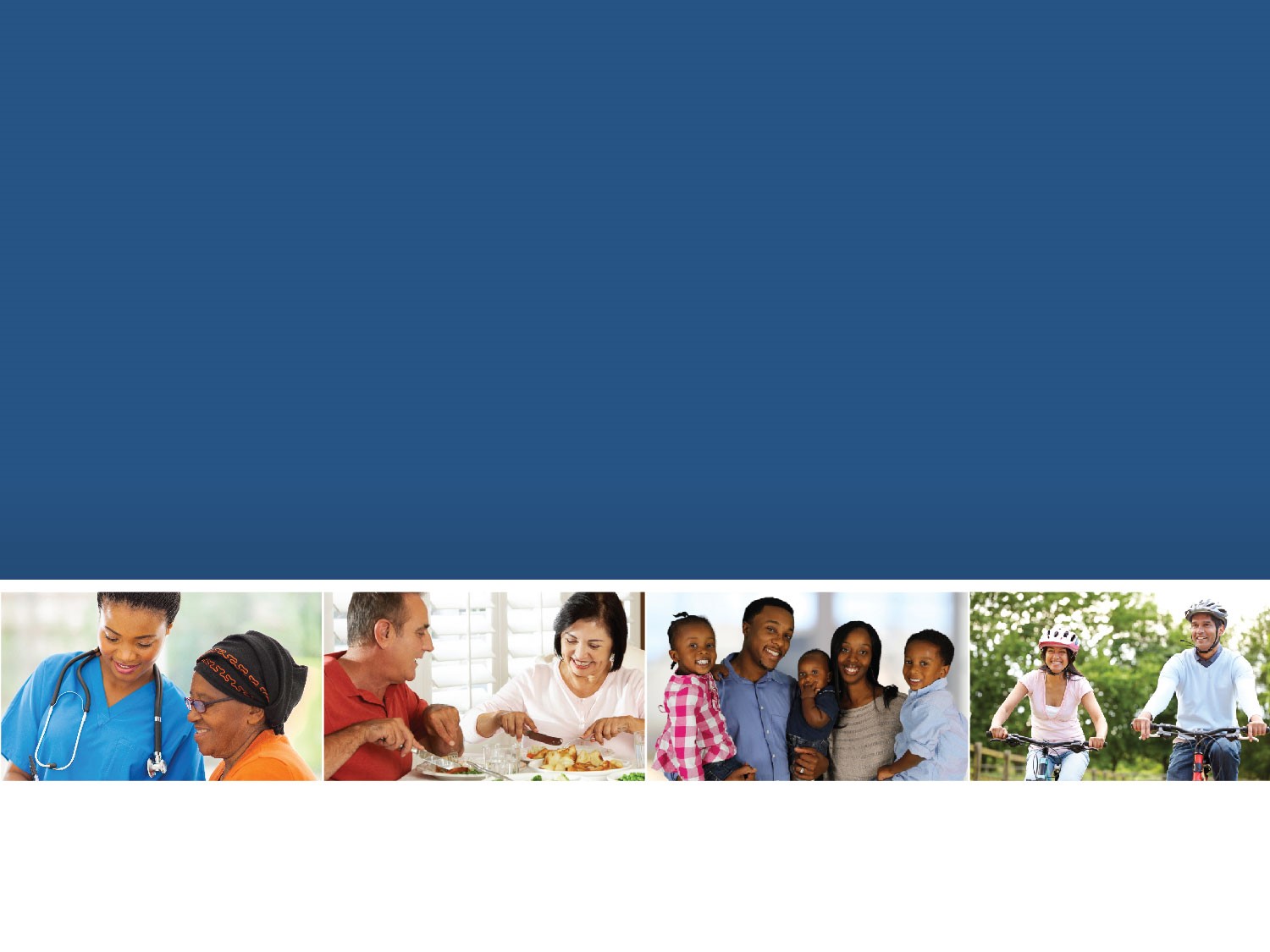 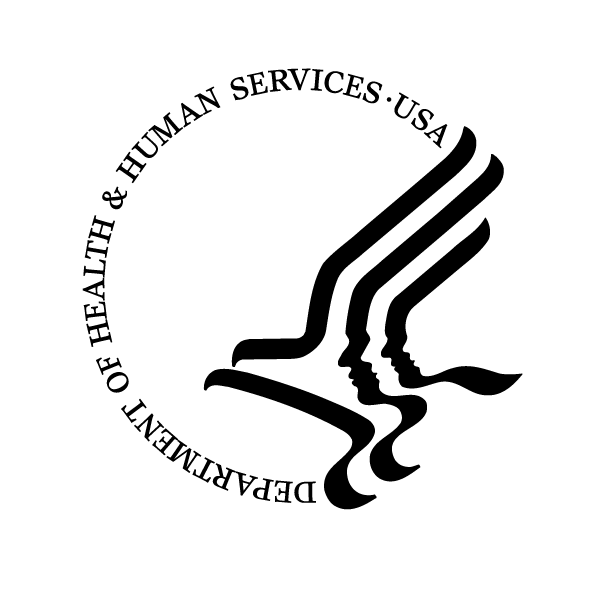 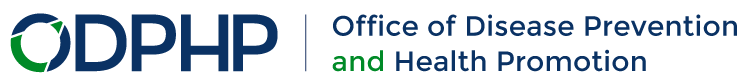 The NIDCD’s Mission
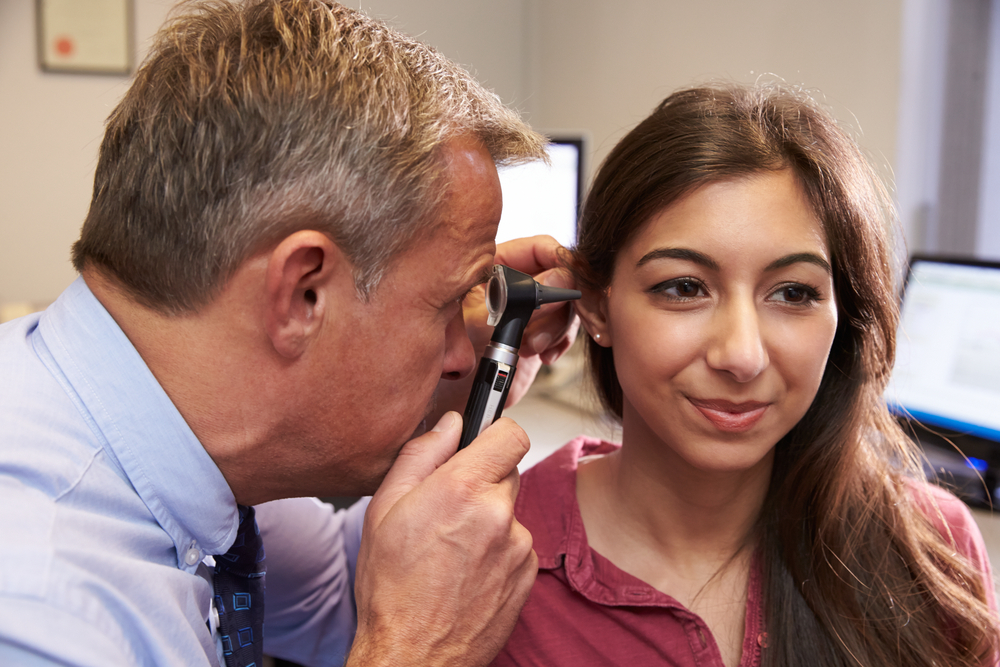 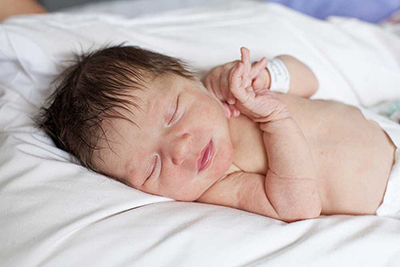 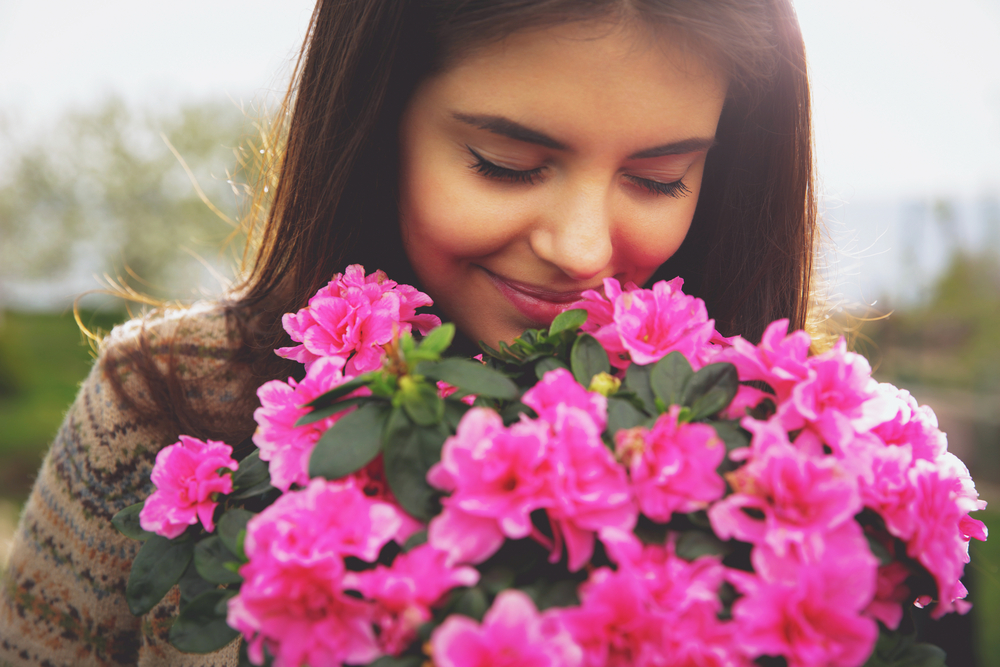 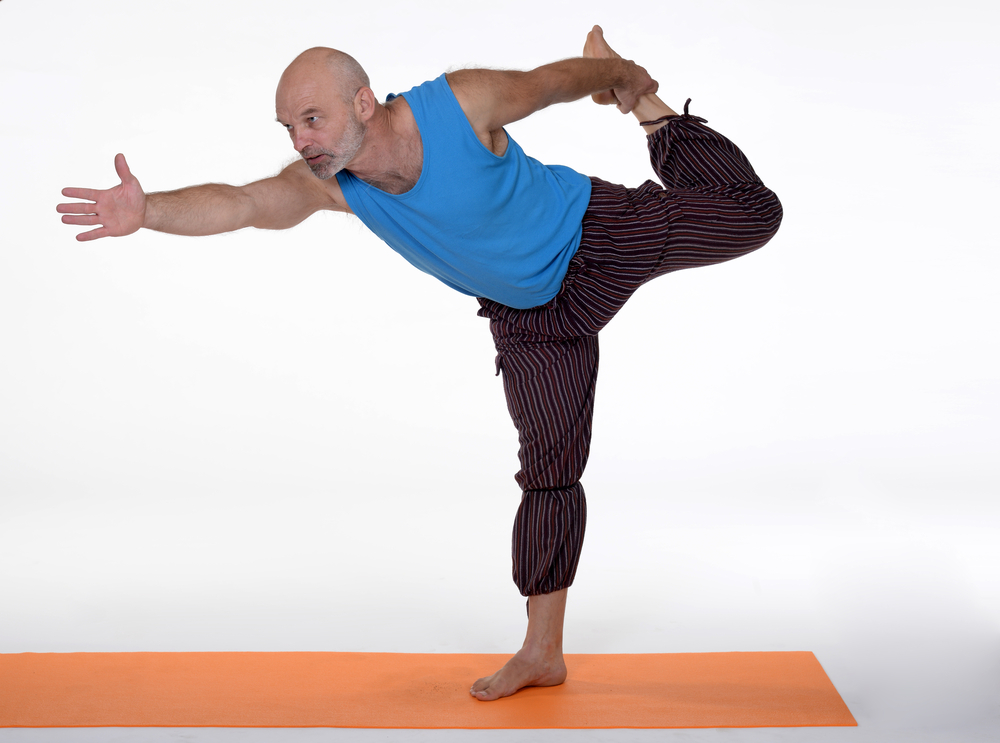 To support research and research training to prevent, detect, diagnose, and treat conditions in hearing and balance, taste and smell, and voice, speech, and language. 

We seek to improve the lives of more than 65 million people in the United States who have a communication disorder.
31
Objectives 1.1, 1.2, 1.3Newborn Hearing Screening
Before 1993, fewer than 1 in 10 newborns in the U.S. were screened for hearing loss. 

In 2000, the NIDCD supported a multicenter study that established the necessary technologies to screen newborns for hearing loss. These noninvasive tests are still used today.

Today, about 90% of infants are screened for hearing loss during the first month of life and 98% during their first year.
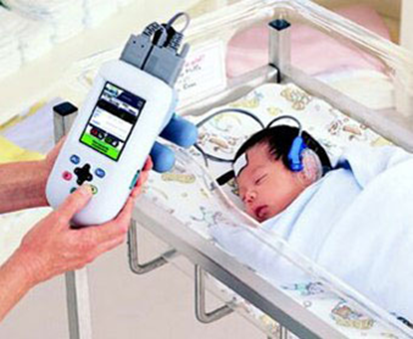 NOTE: https://www.cdc.gov/ncbddd/hearingloss/2014-data/2014_ehdi_hsfs_summary_h.pdf [PDF - 437 KB]
32
Objectives 1.1, 1.2, 1.3Newborn Hearing Screening
New Law Strengthens Early Hearing Screening Program

October 2017 – President Trump signed the Early Hearing Detection and Intervention Act. 

It reauthorizes the NIH, the CDC, and HRSA to continue a long-standing partnership to coordinate and advance a national program for the early identification and diagnosis of hearing loss and intervention services for newborns, infants, and young children.
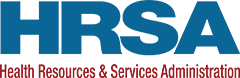 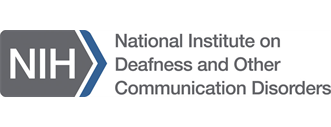 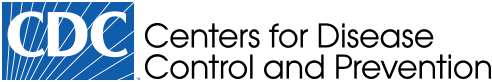 33
Objectives 3.1 and 3.3Hearing Aid Use in Adults
2009 – The NIDCD began supporting research on accessible and affordable hearing health care.

Two reports stress the need for improving hearing health care access and affordability:

October 2015 – President’s Council of Advisors on Science and Technology
 
June 2016 – National Academies of Sciences, Engineering, and Medicine 

August 2017 – President Trump signed law authorizing the FDA to develop guidelines for a class of over-the-counter hearing aids.
Low Use of Hearing Aids
NOTE: https://www.nidcd.nih.gov/shareable-images/infographic-hearing-loss-and-hearing-aid-use
34
Objective 7Noise-Induced Hearing Loss in Adolescents
Campaign to Prevent Hearing Loss

The NIDCD’s It’s a Noisy Planet. Protect Their Hearing.® public education campaign is aimed at preteens (children ages 8 to 12), their parents, and other educators on the causes and prevention of NIHL.

Launched in 2008, the campaign has reached about 6 million people.

About 827,000 materials in English and Spanish have been distributed.

Since 2010, about 20,000 students in the Washington, DC, area have been reached through school presentations.

https://www.noisyplanet.nidcd.nih.gov
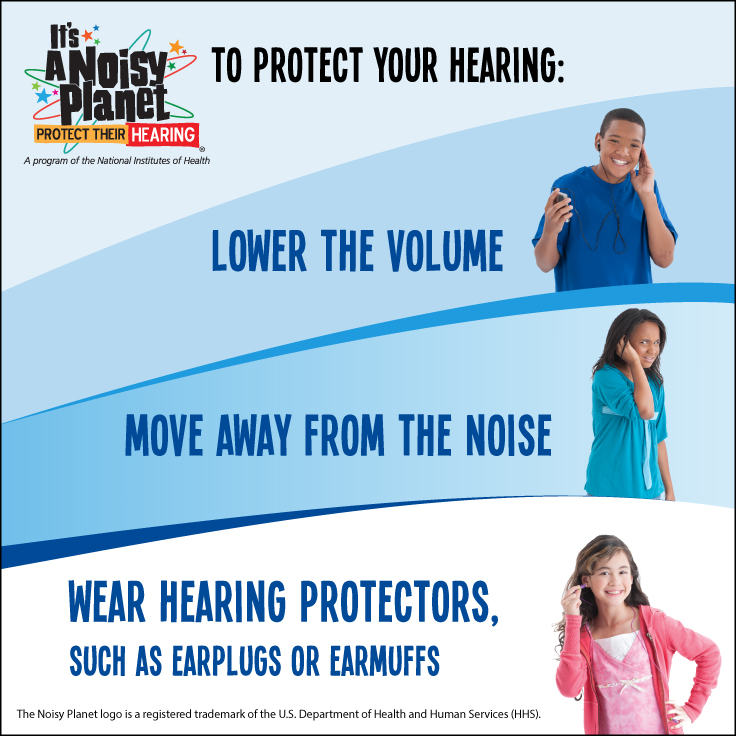 35
Objective 8Noise-Induced Hearing Loss (NIHL) in Adults
As many as 24% of American adults under age 70 may have hearing loss due to noise exposure.

The NIDCD’s research on NIHL includes:

Identifying gene mutations that make individuals more susceptible to NIHL.

Studying cellular mechanisms that lead to noise-induced hearing damage.

Understanding ways that the ear protects itself from noise damage.

Developing molecules/drugs that can prevent or treat noise-induced hearing damage.
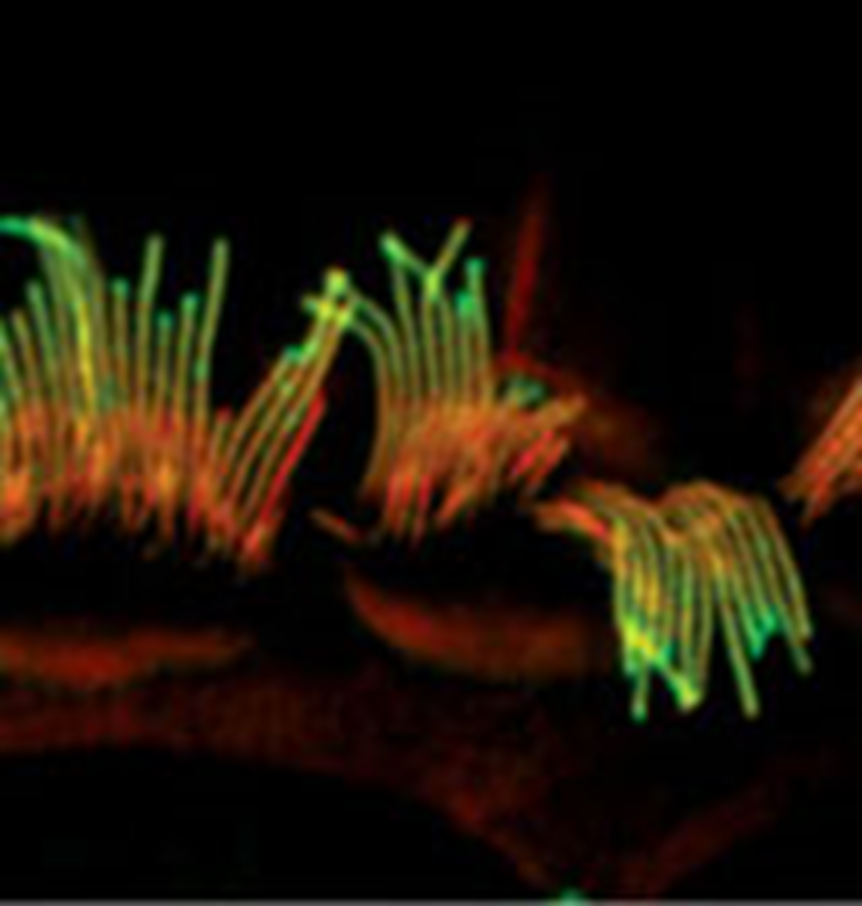 Noise-damaged hair cells of the inner ear.
NOTE: https://www.nidcd.nih.gov/health/noise-induced-hearing-loss
36
Objective 9.2 Tinnitus
Approximately 10% of U.S. adults has had tinnitus lasting at least 5 minutes in the past year. 

NIH-supported clinical trials of treatments for tinnitus:

A study of a device to stimulate the vagus nerve to rewire brain connections
 
Brain stimulation studies
Setup pairing Vagus Nerve Stimulation (VNS) with tones. The inset shows the electrode lead wrapped around the vagus nerve. A pulse generator is implanted under the chest wall.
Image courtesy of MicroTransponder, Inc.
NOTE: https://www.nidcd.nih.gov/health/statistics/quick-statistics-hearing
37
Objective 15.1Balance and Dizziness
About 15% of American adults (35 million) reported having a balance or dizziness problem during the past year.

The NIDCD is supporting a clinical trial to develop tools that can help hospital emergency room physicians better diagnose balance problems.
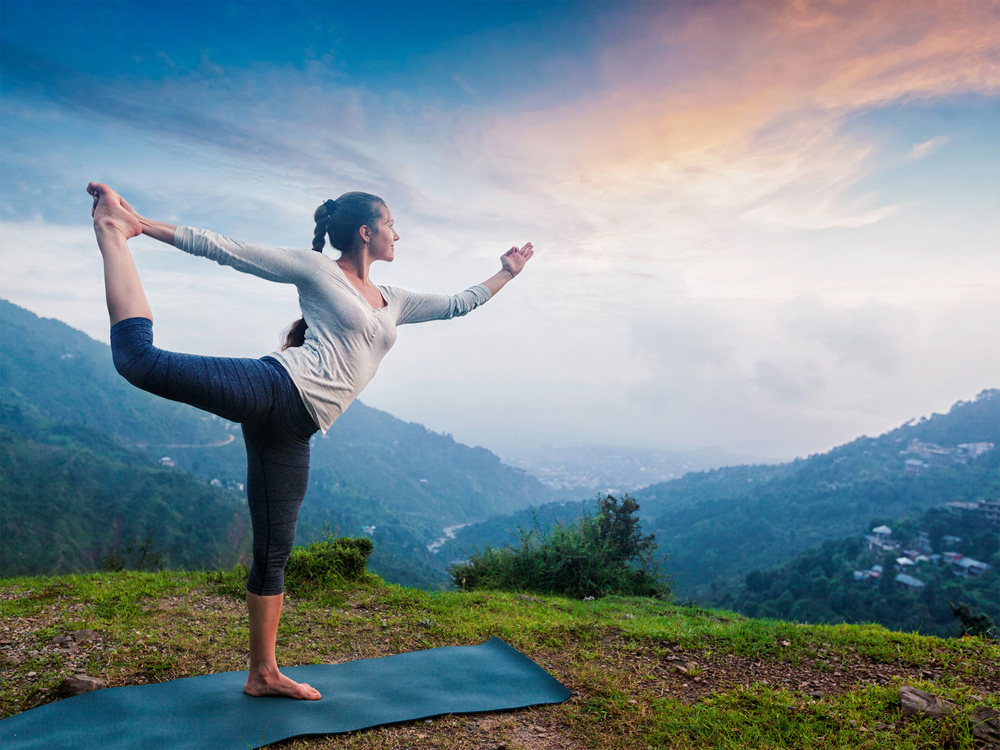 NOTE: https://apha.confex.com/apha/2017/meetingapp.cgi/Paper/384250.
38
Objective 16Chemosensory (Taste and Smell) Disorders
Roughly 12% (13 million) of Americans aged 40 or older had an impaired sense of smell. As the population ages, more people will likely be affected.

Effective, evidence-based ways to prevent or treat taste and smell disorders have not been developed. More clinical research on these disorders is needed. 

To address this need, the NIDCD is dedicated to building a critical mass of clinical researchers to conduct patient-oriented studies and develop treatments for taste and smell problems.
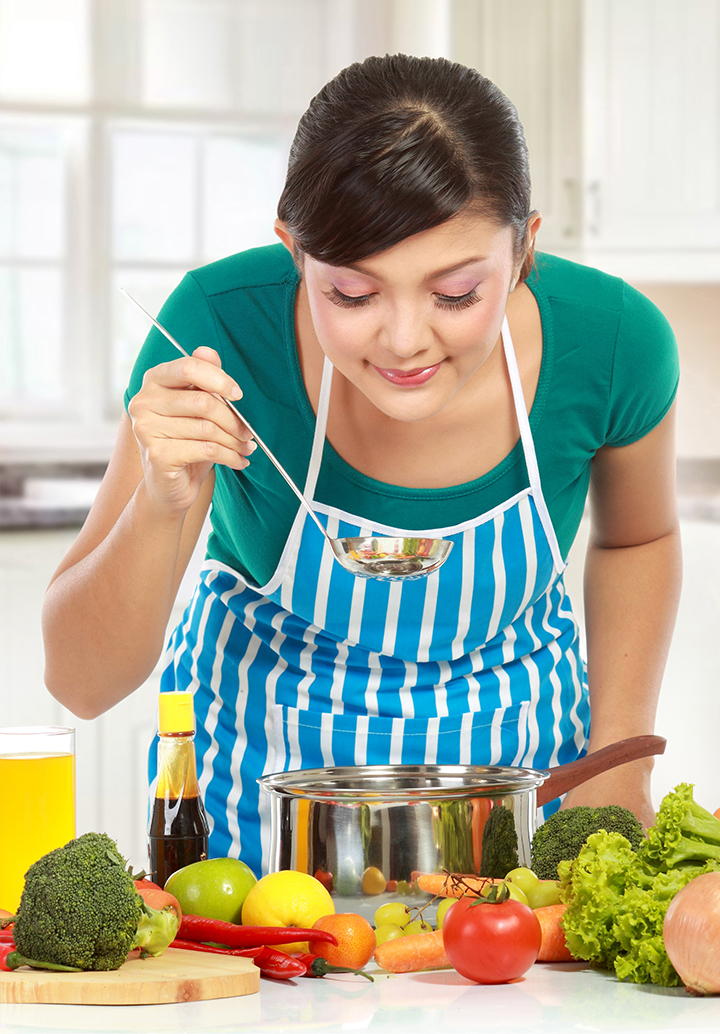 NOTES: https://www.ncbi.nlm.nih.gov/pmc/articles/PMC5033684/
39
Connect With the NIDCD
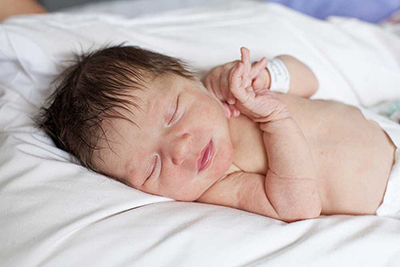 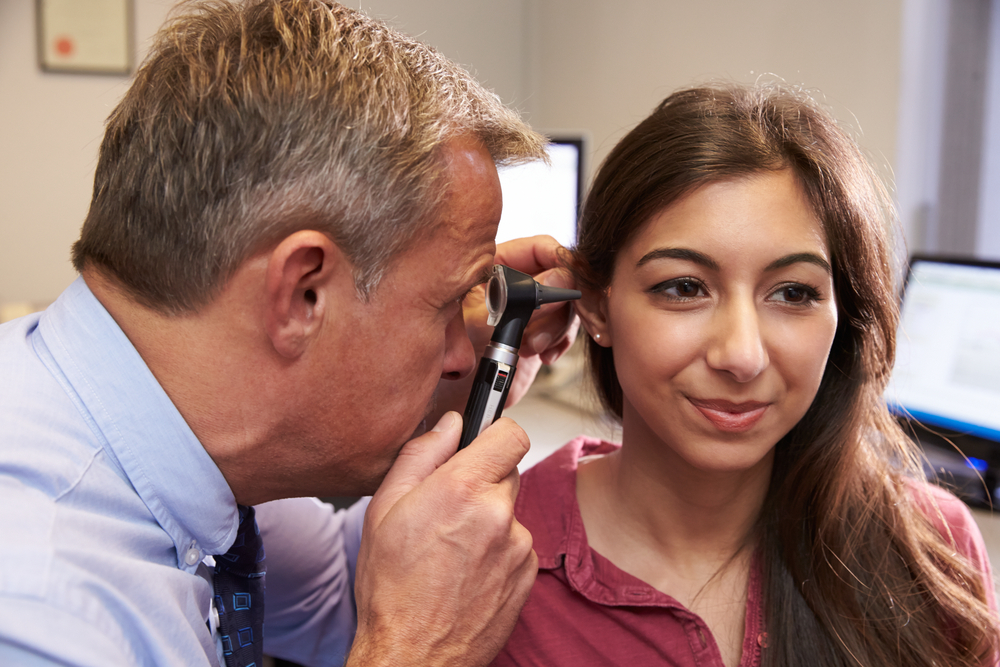 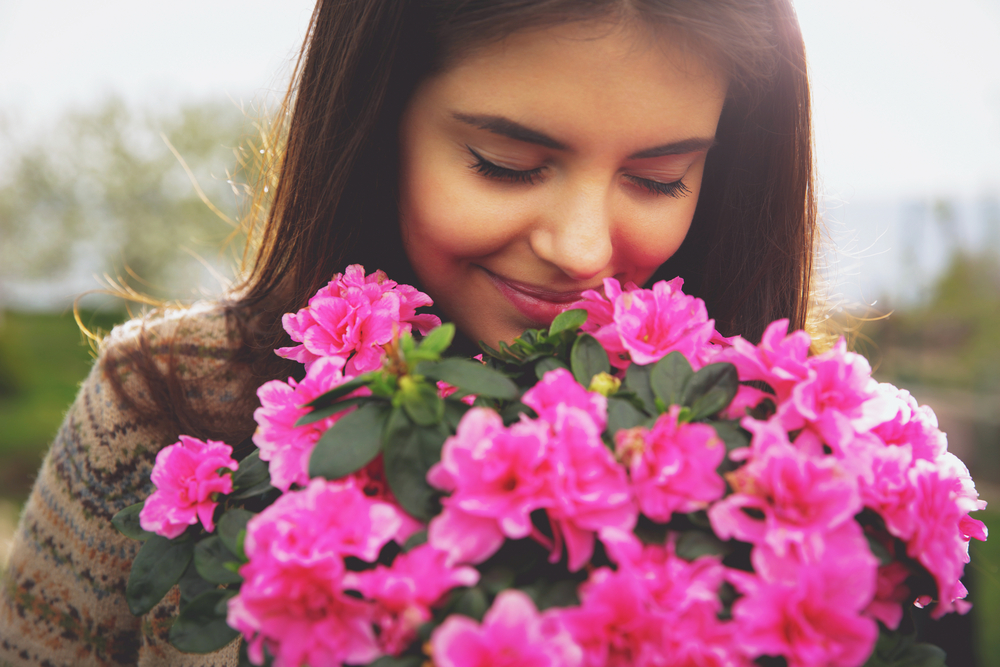 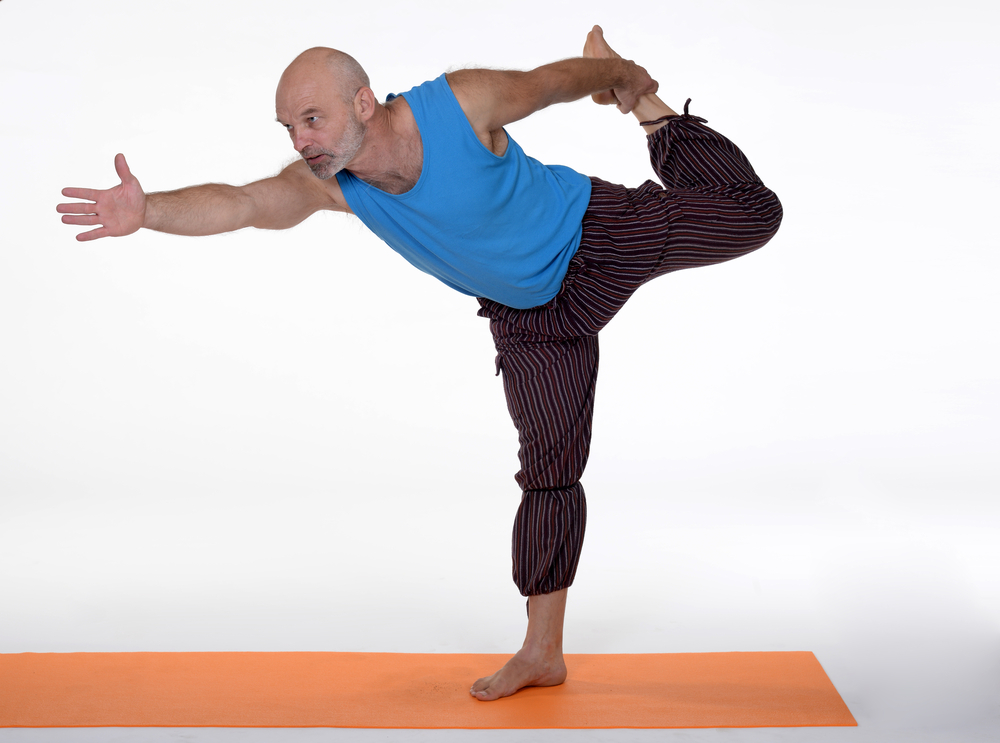 The NIDCD would like to thank NCHS.
Web: https://www.nidcd.nih.gov
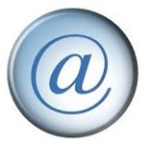 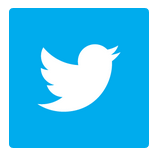 Twitter: https://twitter.com/nidcd
Facebook: https://www.facebook.com/NoisyPlanet
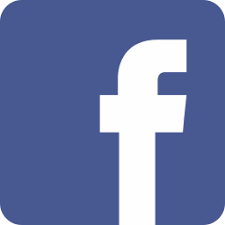 Content Syndication: https://www.nidcd.nih.gov/content-syndication
NIDCD Information Clearinghouse: 
Voice: (800) 241-1044
Email: nidcdinfo@nidcd.nih.gov
40
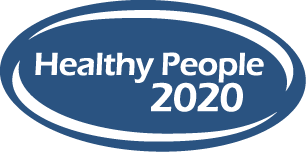 Healthy People 2020 Progress Review: The Diagnosis, Prevention, and Treatment of Sensory Disorders
Paul A. Sieving, M.D., Ph.D.
Director, National Eye Institute, NIH
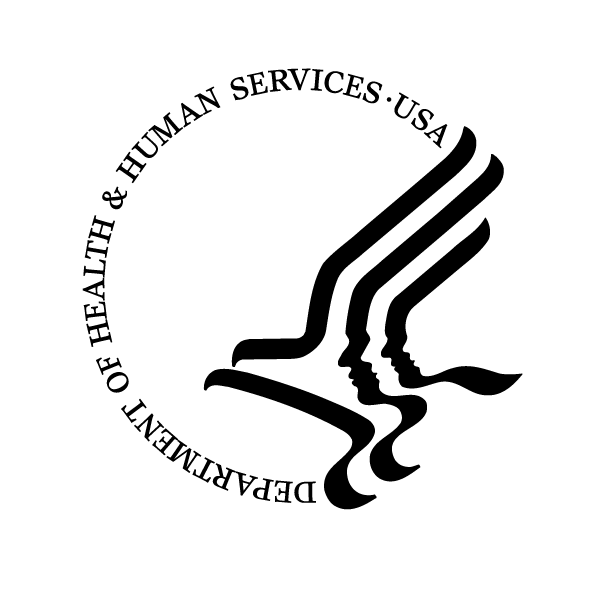 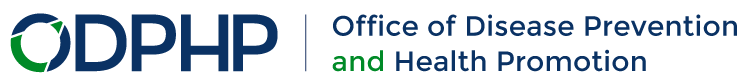 NEI Mission
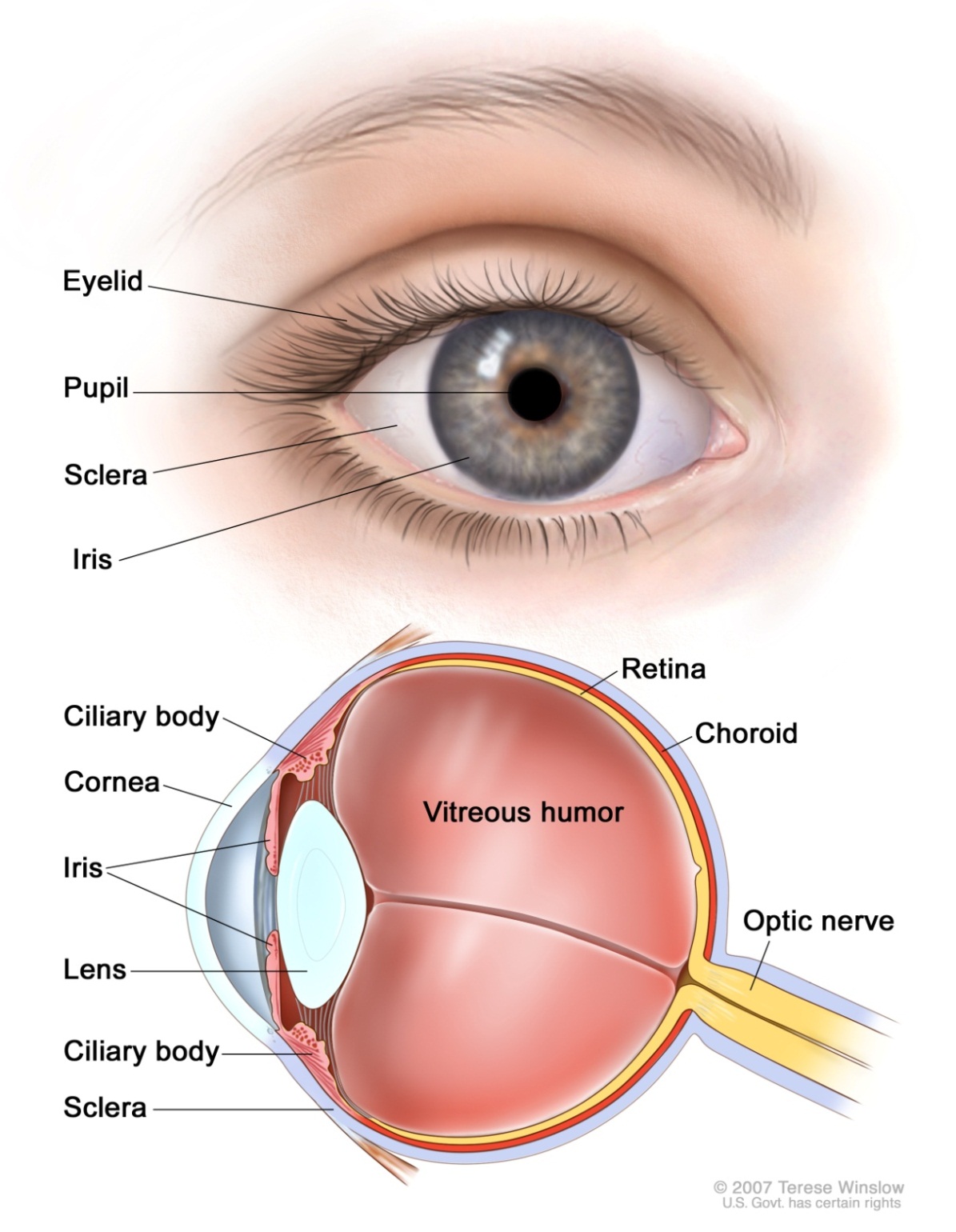 Research to Improve Vision Health:

Population Research
Clinical Research
Basic Laboratory Research
Public Outreach and Education
Vision Rehabilitation
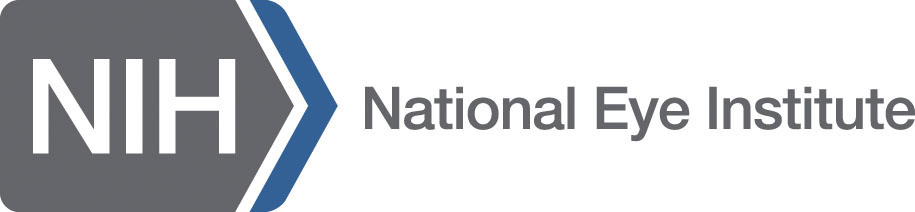 42
Objective V-2Reducing Visual Impairment in Children
Technology Identifies Blinding Disease in Premature Babies
Retinopathy of prematurity (ROP)—a blinding disorder affecting very premature infants

Prompt diagnosis and treatment can improve outcomes

NEI Telemedicine trial demonstrated that remote screening is highly successful
Trained non-physicians reviewed eye images
Correctly identified 159/162 cases (98%)
Infants needing specialty care referred to doctor, improving outcomes
Expands eye care options for rural and underserved communities
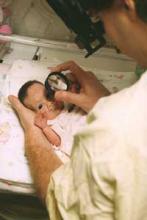 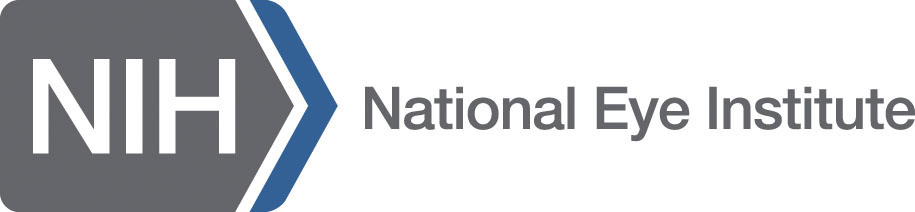 43
Objective V-1Vision Screening in Preschoolers
Vision Screening is Critical for School Readiness
Early detection and treatment can reduce vision loss 

Vision In Preschoolers (VIP) Study
Vision impairment leads to reading and learning deficits
Well trained nurses can effectively screen children
Children needing eye care referred to an eye care professional
US Preventive Services Task Force recommends vision screening in children ages 3-5
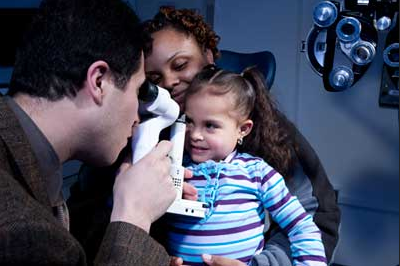 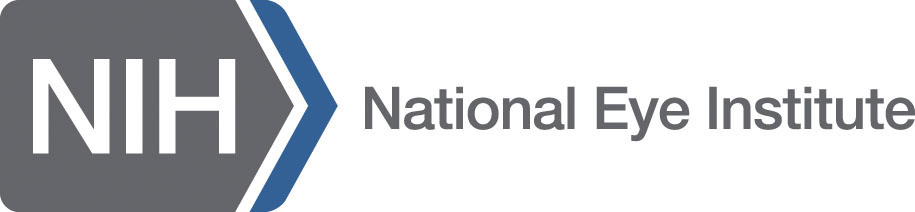 44
Objective V-2Reducing Visual Impairment in Children
Research Shines Light on Reducing Myopia in Children

Children with myopia cannot see distance objects clearly
Myopia can be corrected with eyeglasses or contact lenses 
Prevalence of myopia is increasing

The CLEERE study examined the impact of “near work”:
Children who spent more time outdoors (>14 hrs/wk) reduced their risk of myopia

Exercise may play a role, but bright sunlight seems to be the key
Encourage children to play outdoors!
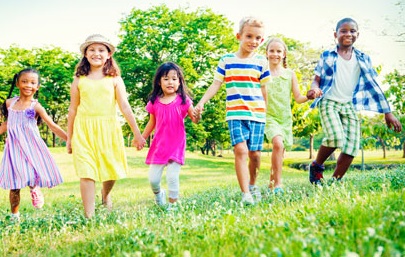 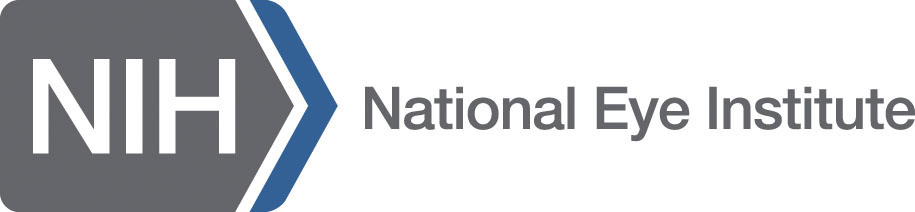 45
Objective V-5.2Diabetic Retinopathy
Develop Therapies through Diabetic Retinopathy Network
Diabetic Retinopathy (DR) is leading cause of vision loss in working-age adults

DR Clinical Trial Network brings together academic and community clinics

Private-Public Partnership
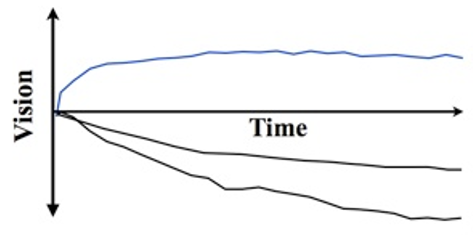 Anti-VEGF Therapy
Anti-VEGF Therapy is better than laser
Without treatment, vision continues to deteriorate
Drugs stopped vision loss, and improved vision
Changed standard of care
Laser Therapy
No Treatment
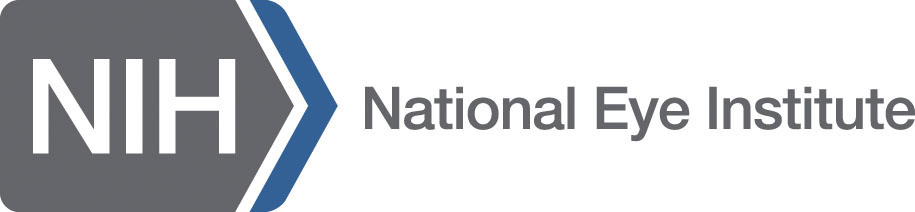 46
Objective V-5.5Age-Related Macular Degeneration
New Prevention and Treatments for AMD
Age-Related Macular Degeneration is leading cause of vision loss in adults age ≥ 65

Prevention—  	Age-Related Eye Disease Studies (AREDS) demonstrated 27% risk reduction through nutritional supplements
Vitamins
Antioxidants based on leafy green vegetables
Zinc and copper
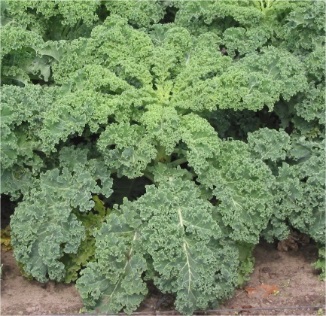 Genomics—  	Discovery of 34 risk genes 				opens door to future therapies

Environment—	Smoking				UV exposure				Unhealthy diet

Treatment—	Anti-VEGF drugs for one form of AMD
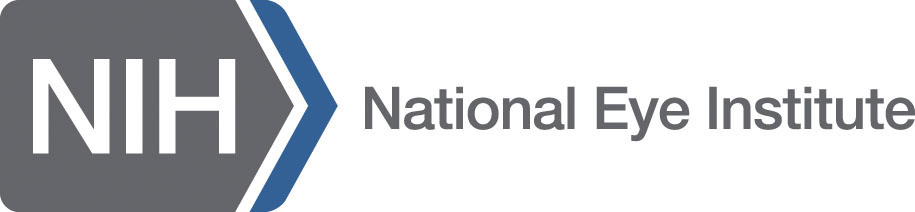 47
Objective V-7Increase Vision Rehabilitation
Improving Quality of Life for People with Low Vision
Rehabilitation training, uses brain plasticity
Audio-based “video” game environment

Assistive devices and navigational aids
Smartphone aps that read street signs or convert drug labels to text
Robotic walking cane that detects objects and talks to user
Artificial Retina Prosthesis (ARGUS II)—FDA approved in 2013; restores vision to patients with inherited blinding disease
Camera on glasses relays visual scenes to wireless electrode array implanted in the eye


Small Business grants—Product  development to bring tools to market
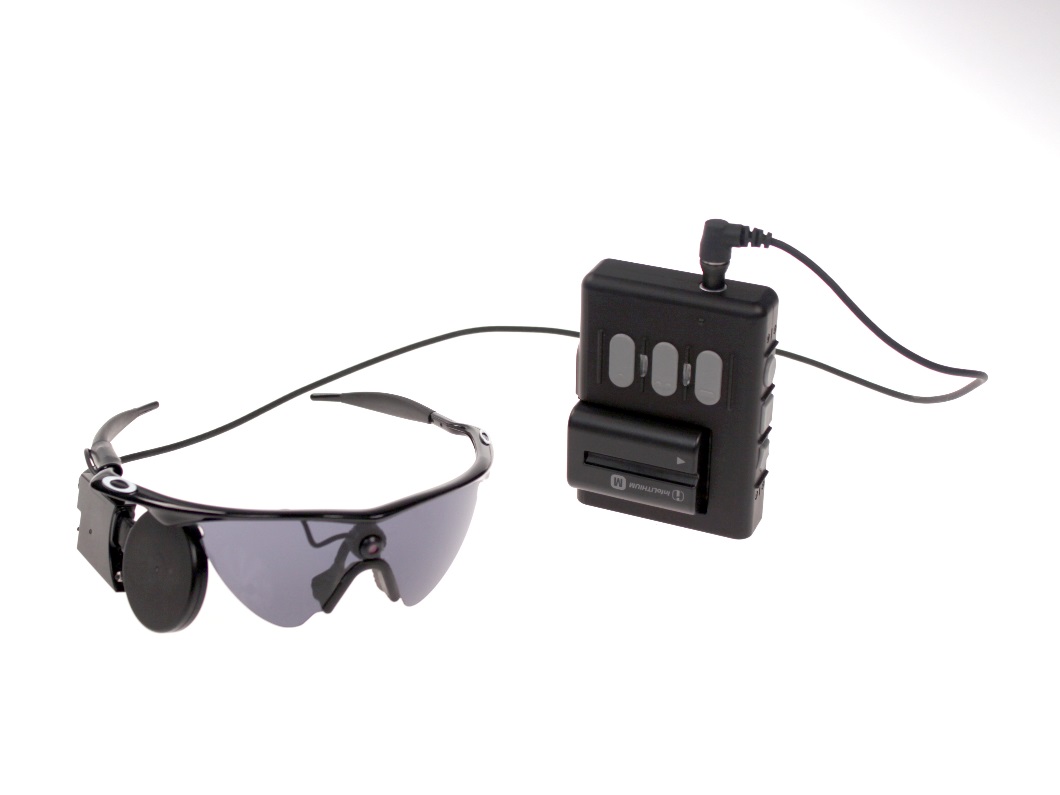 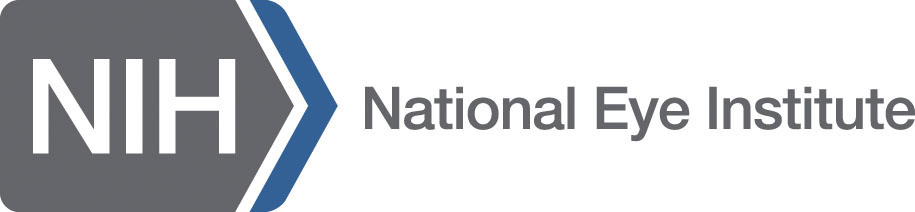 48
Objective V-4 Increase Comprehensive Eye Exams
Public Eye Health Education and Awareness

National Eye Health Education Program (NEHEP) teaches eye health literacy to the public
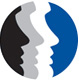 Educates medical providers and patients about science-based treatments and preventions 
Conducted through public-private partnerships
Targets populations at increased risk for eye diseases (African Americans, Hispanics/Latinos, and older adults) 
Focuses on increasing clinical care for diabetic eye disease and glaucoma
Encourages vision rehabilitation for low vision patients
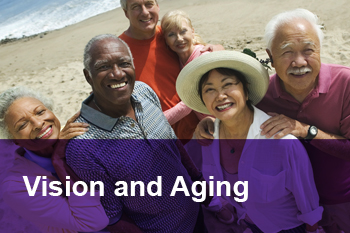 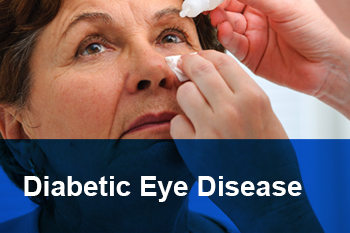 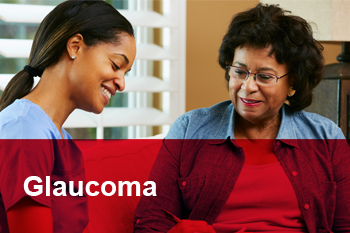 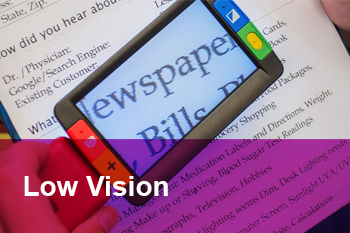 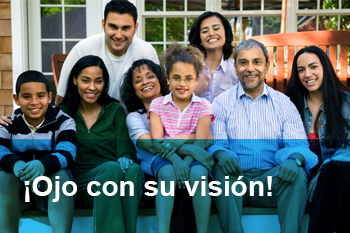 49
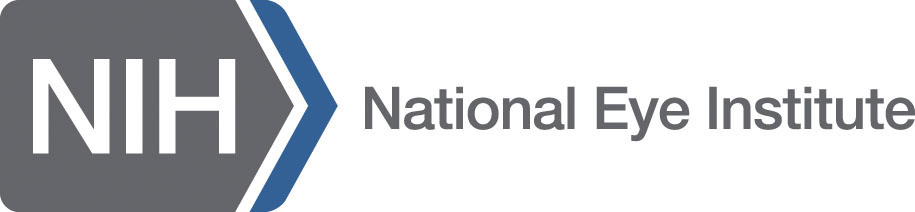 Objective V-6 Use Protective Eyewear
Achieving Healthy People Objectives through Healthy Vision Month

NEI established May as Healthy Vision Month to promote eye health as a priority 

Messages for social media, campaigns, and TV ads:
Get a comprehensive dilated eye exam
Live a healthy lifestyle, including 
Healthy foods 
Healthy weight 
Managing chronic conditions 
Not smoking
Know your family history
Use protective eyewear
Wear sunglasses
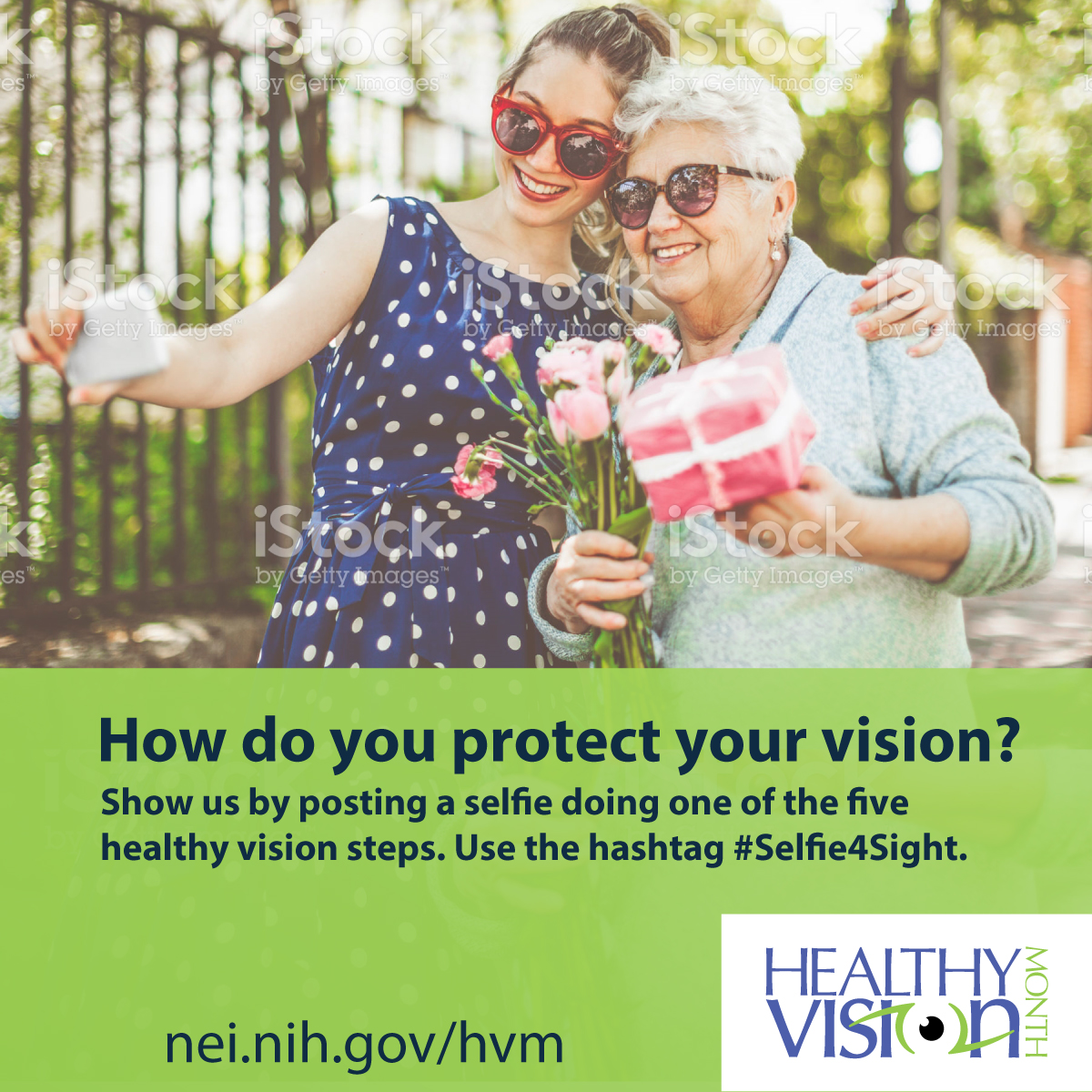 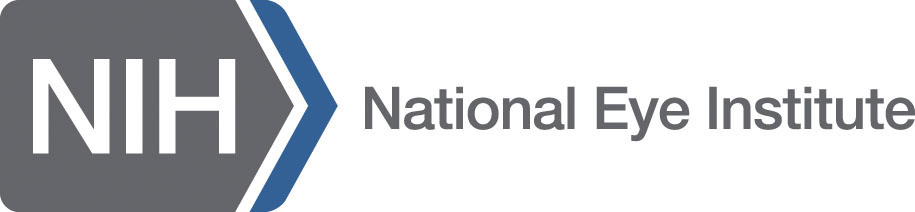 50
Stay Connected to NEI
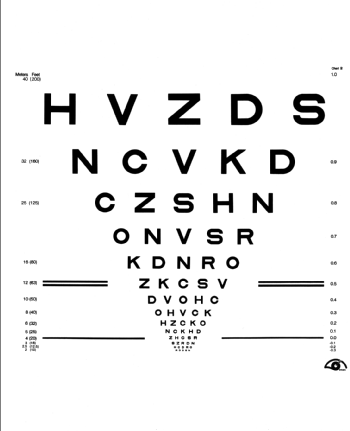 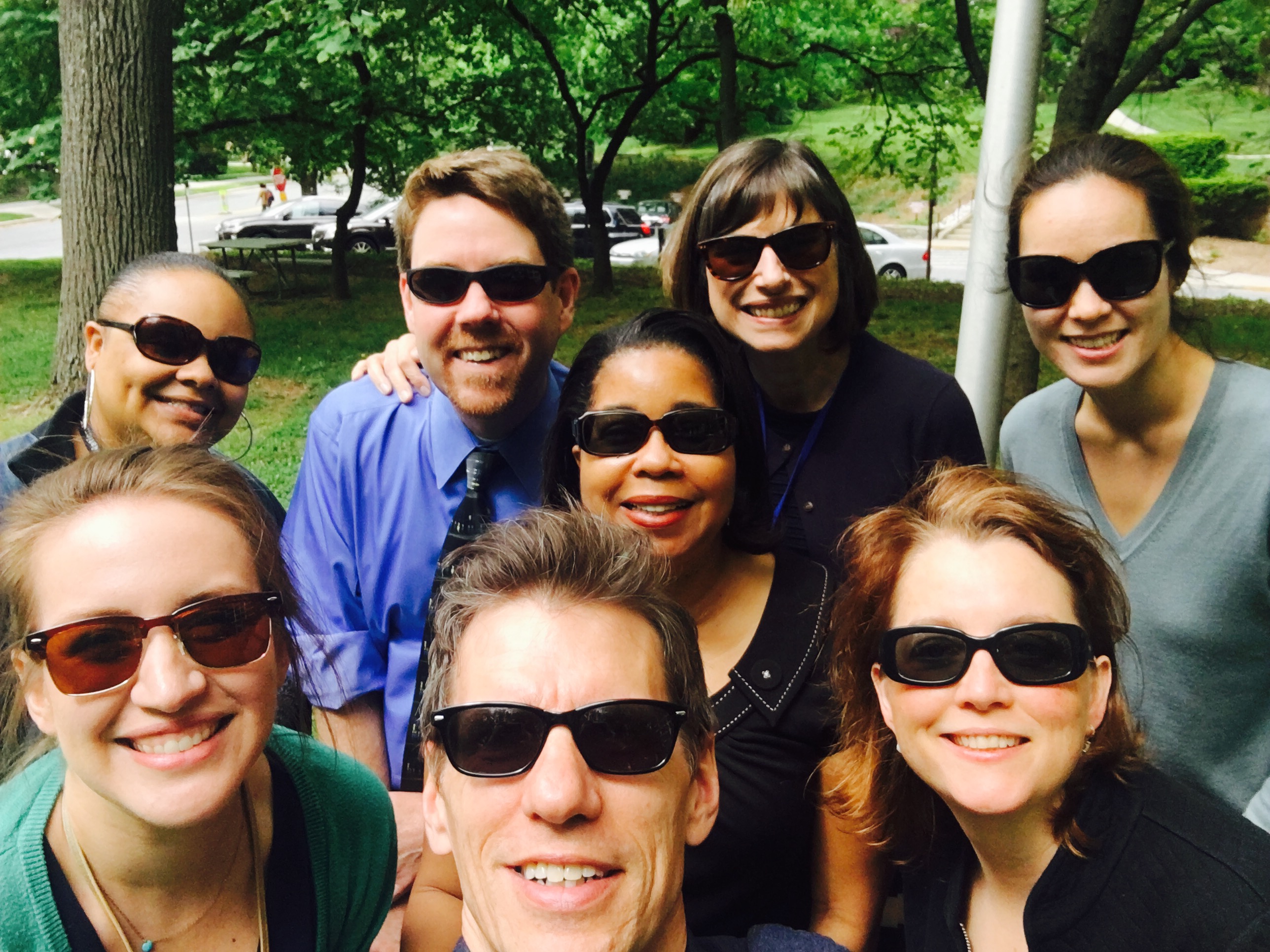 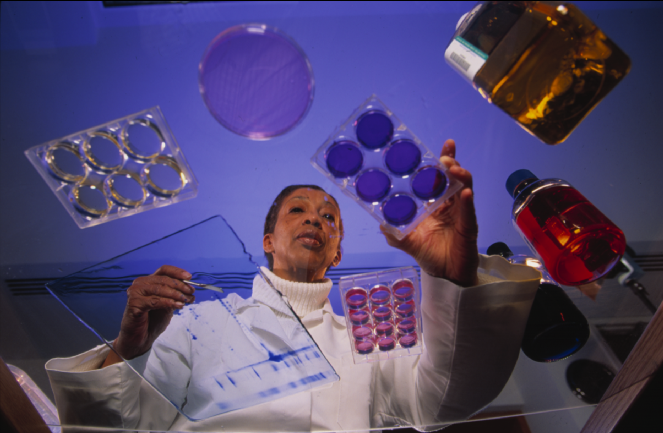 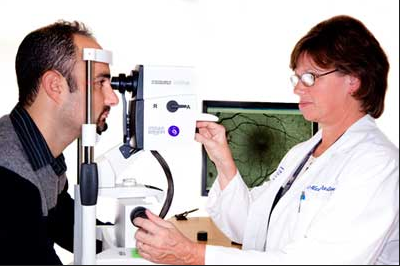 National Eye Health Education Program nei.nih.gov/nehep 
Facebook: www.facebook.com/NationalEyeHealthEducationProgram 
NEI Social Media: nei.nih.gov/tools/stay_connected  


Phone: (301) 496-5248—English and Spanish
Email: 2020@nei.nih.gov
Web: www.nei.nih.gov
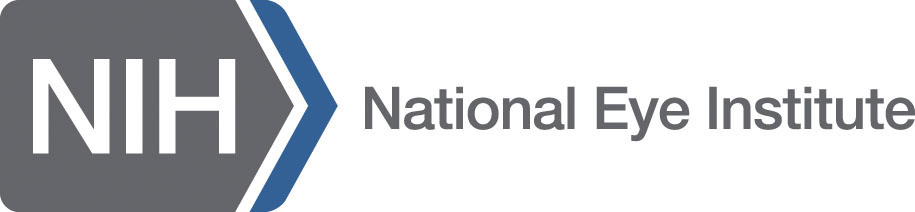 51
Development of a Community-based Hearing Health Education and Support Program for Adults with Hearing Loss and their Families
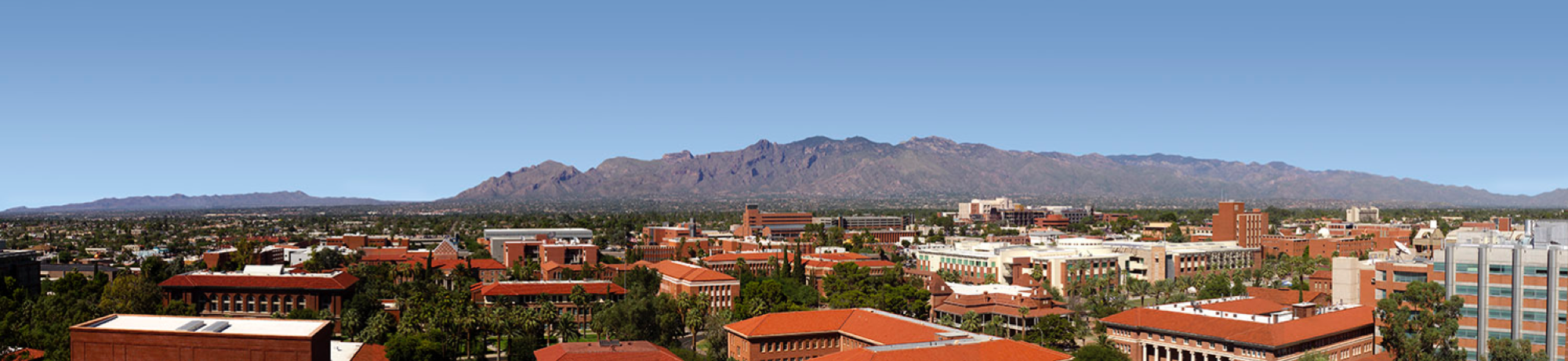 Nicole Marrone, Ph.D., CCC-A
James S. and Dyan Pignatelli/UniSource Clinical Chair in Audiologic Rehabilitation for Adults

Assistant Professor, Department of Speech, Language, and Hearing Sciences, 
University of Arizona, Tucson, Arizona
Funded by: NIH NIDCD 
R21/R33 DC013681
Healthy People 2020 Progress Review
February 22, 2018
Overview
Developing
a Community-based Program
Tracking Promising Outcomes
Seeking
Comprehensive
Audiologic Care
Importance of equity in access to quality care
National challenges
Barriers in our region
Needs assessment
Our innovation
Results of pilot program
Overcoming barriers in access to care
Future directions
Access to comprehensive hearing health care is important for the health and wellbeing of all Americans.
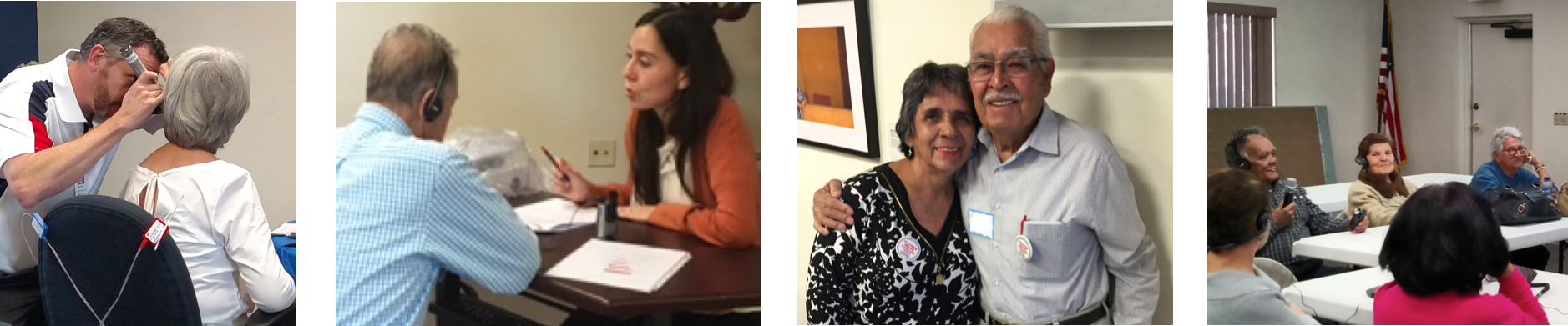 Medical services
e.g., Screening and assessing the auditory system; Otolaryngology
Diagnostic audiology services
e.g., Evaluate degree, type, configuration of hearing loss and its functional impacts on daily life
Rehabilitative
audiology services
e.g., Family-centered care, counseling, amplification, assistive technology, ongoing management and aural rehabilitation
Preventive services
e.g., Health education, hearing conservation 
(“It’s a Noisy Planet: 
Protect Their Hearing”)
Hearing loss affects health and quality of life, like other sensory and communication disorders.
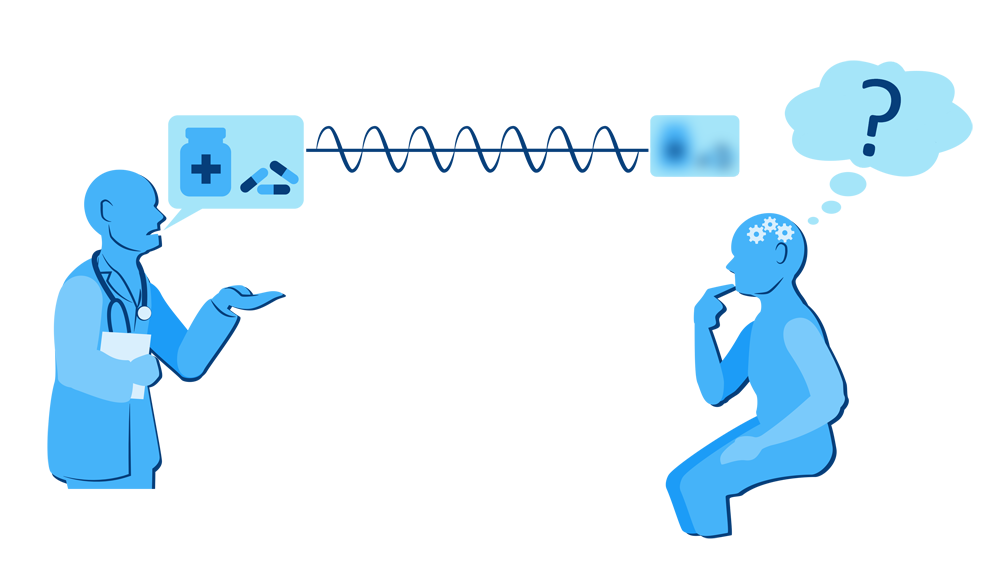 Hearing health impacts:
Communication access
Participation in communities
Overall health & quality of life
National Academies of Sciences, Engineering,
 and Medicine, 2016
Artist: Timothy Wong
Nearly 2 in 3 Americans age 70+ are living with hearing loss.
Challenges in access to comprehensive audiologic care in the U.S.
Significant gaps in care, between self-reporting hearing loss and receiving evaluation, treatment, and rehabilitation services (Mahboubi, Lin, & Bhattacharyya, 2017).
Nationally, rehabilitative services from audiologists are not covered by Medicare (National Academies of Sciences, Engineering, and Medicine, 2016). 
Coverage varies across state Medicaid systems for adults (Arnold, Hyer, & Chisolm, 2017).
Adults with lower socioeconomic status are less likely to use hearing aids (Bainbridge & Ramachandran, 2014).
Hearing Aid Use in the U.S. by race/ethnicity
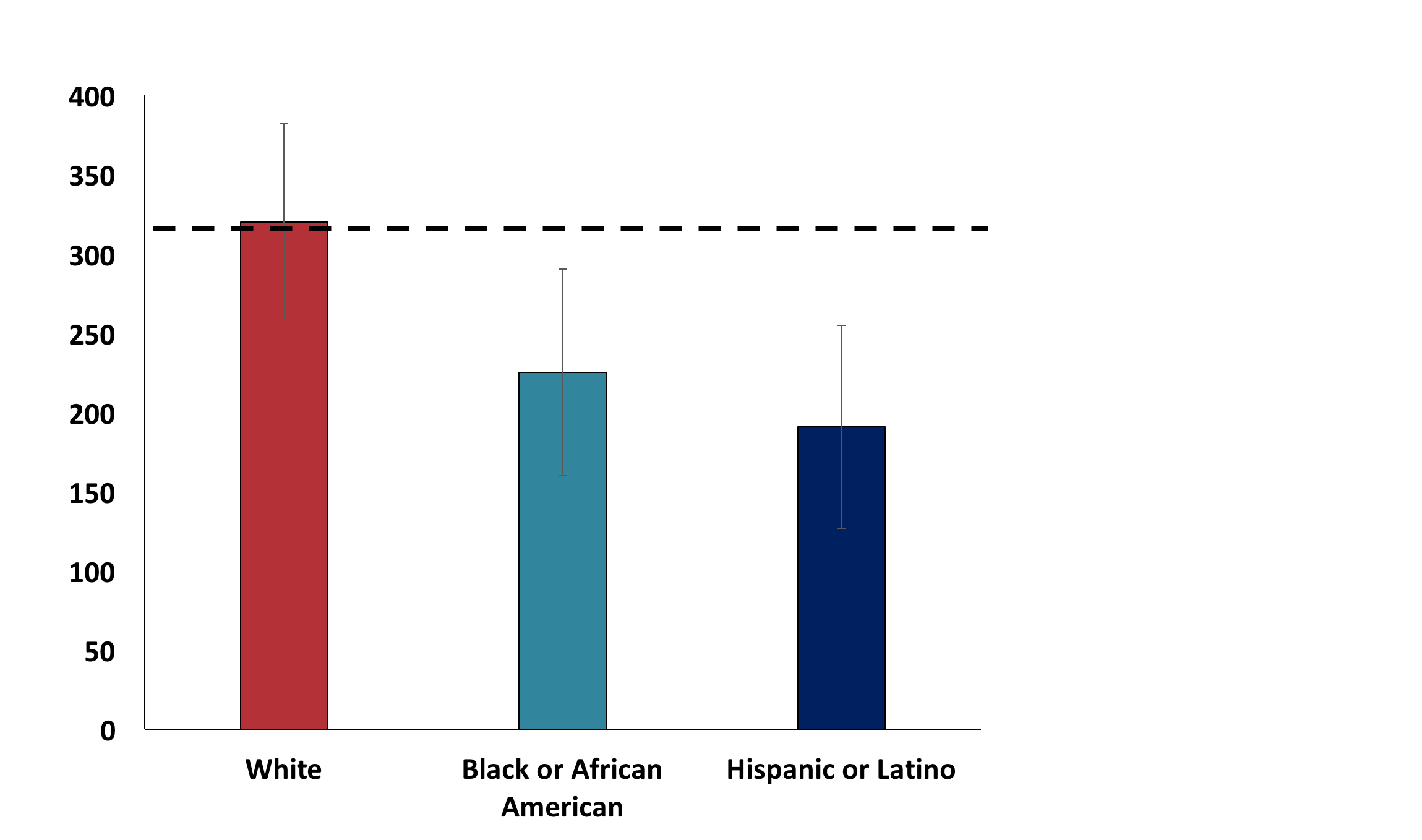 Rate per 1,000 Adults 70+ years with moderate or greater hearing impairment
Healthy People 2020 Target
See also Nieman, Marrone, Szanton, Thorpe, & Lin (2016), J Aging Health
Data Source: 
HP2020
ENT-VSL-3.3
2011-2013
Accessed 02/01/18
Error bars + 95% CI
White 
Americans
Black or 
African Americans
Hispanic or 
Latino Americans
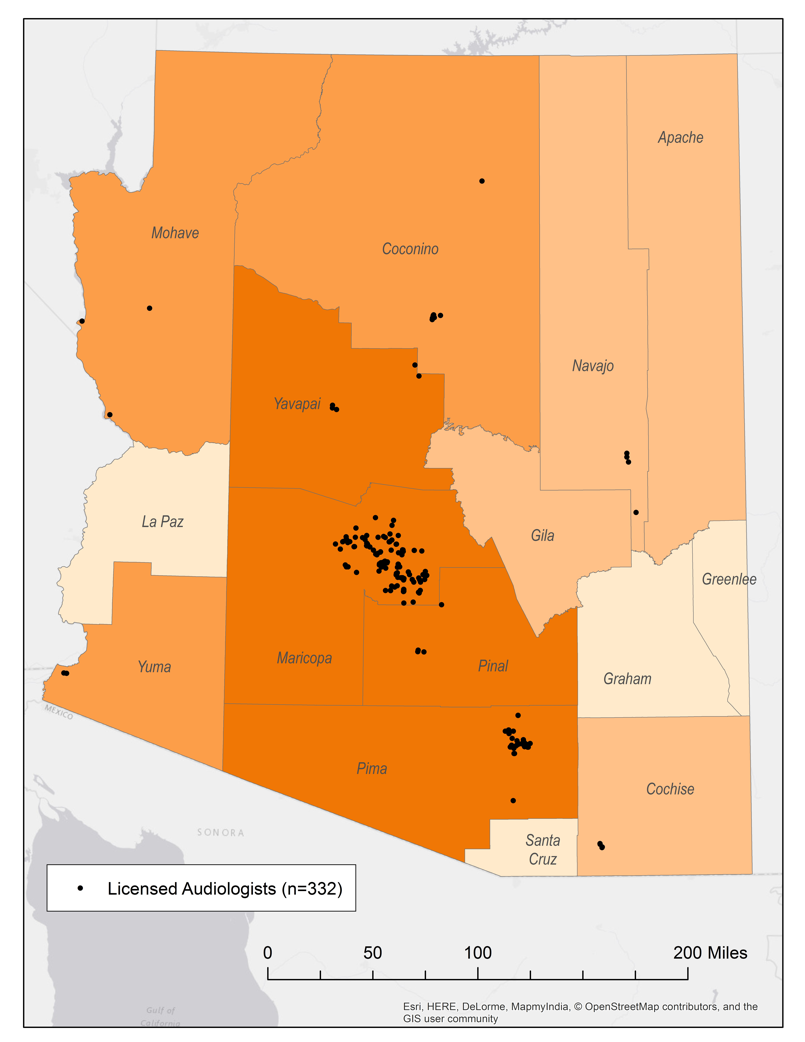 Availability of Health Care Providers in Rural Areas
Rural USA: shortages of health care providers (Chan et al., 2017; Goins et al. 2005; Rosenblatt et al., 2006).
Arizona: 6 non-metro counties without any audiologists (Coco, Sorlie Titlow, & Marrone, submitted)
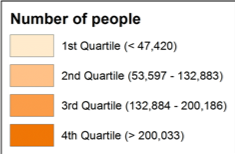 Data Source: Licensed dispensing audiologist practice locations; list accessed 06/17/17 from Arizona Department of Health and Human Services
Our Approach: Community-Based Participatory Research
A strategy for reducing health disparities in underserved communities that:
Helps define health needs;
Increases trust and bridges cultural gaps;
Enhances relevance of research and accuracy of study findings.
Our Innovation: Collaboration between Audiologists and Community Health Workers
Audiologists 
are health care professionals who provide care in the prevention, diagnosis, treatment, and management of hearing loss, other auditory and balance disorders 
(Bureau of Labor and Statistics, 2018).
Community health workers 
are “frontline,” lay public health workers who share sociocultural characteristics with their community and provide culturally-relevant health education 
(American Public Health Association).
For our research, audiologists have trained community health workers on recognizing hearing concerns and communicating effectively with people with hearing loss in their programs and community (Sánchez et al., 2017).
Community Needs Assessment
Ingram et al. (2016), Frontiers in Public Health
n = 206
Data 
analysis
Community engagement
Data collection
Community 
hearing screenings

Trainings for community
health workers
Community survey (n = 100)
5 community focus groups (n=47)
20 patient interviews 
3 family focus groups (n=27)
12 provider interviews
Theory-based within 
Health Belief &  Social-ecological models
Key barriers to be addressed
Lack of knowledge and resources on hearing loss
Perception that the “only” intervention (i.e., hearing aid) is out of reach
High perceived severity of issue
Many concerns related to depression, reduced participation
Low perceived self-efficacy
Social withdrawal and lack of support
Frustrations of family
Gaps in access to care
Medical providers not referring to Specialists due to perceived costs
Limited availability of local options
Limited trust of care requiring out-of-pocket expenses
Ingram et al. (2016), 
Frontiers in Public Health

Illustrative Quotes

“Many people assume, ‘well, this is how I am, and this is how I’ll stay.’ We don’t seek help, but  the problem is serious.”

“I know it is expensive so I    don’t do anything.”

“Other health concerns have more attention and resources.”
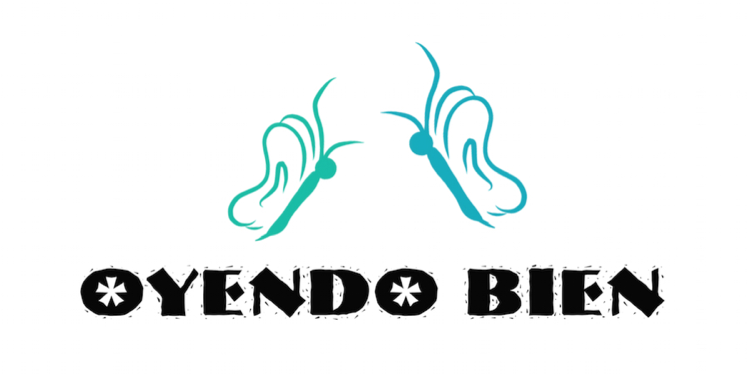 “Hearing Well”
Hearing assessment and counseling by an audiologist at enrollment in program
Each weekly session facilitated by community health workers
Outcomes assessment
Pilot study: n = 21 (2 communication partners withdrew)
Marrone, Ingram, Somoza, Sánchez, Sanchez, Adamovich, & Harris (2017) Seminars in Hearing
See also: Colina, Marrone, Sánchez, & Ingram (2017); Coco, Colina, Atcherson, & Marrone (2017)
Week 1

Communication Strategies Overview
Week 2

How We Hear
& Visual Cues
Week 3

Coping and Emotions
Week 5
Hearing Health Care Pathways, Self-Advocacy &
Hearing Protection
Week 4
Hearing Aids, Assistive Devices, & Americans with Disabilities Act
Pilot study results: Spoke slowly & clearly
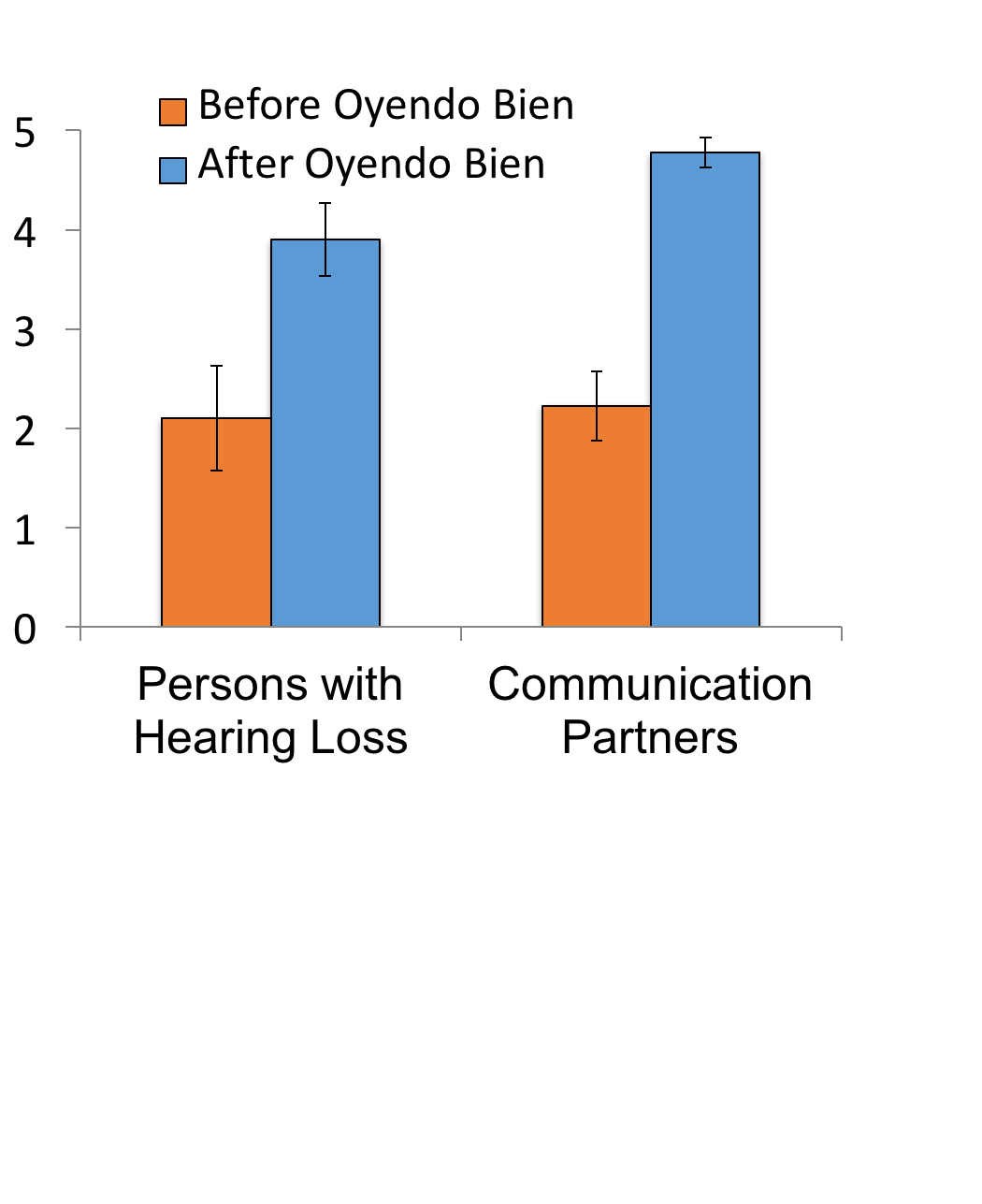 Almost always
Often
Sometimes
Rarely
Never
Error bars: 
+ 1 standard error
n = 10
n = 9
Pilot study results: Helped plan activities so partner with hearing loss can hear and participate
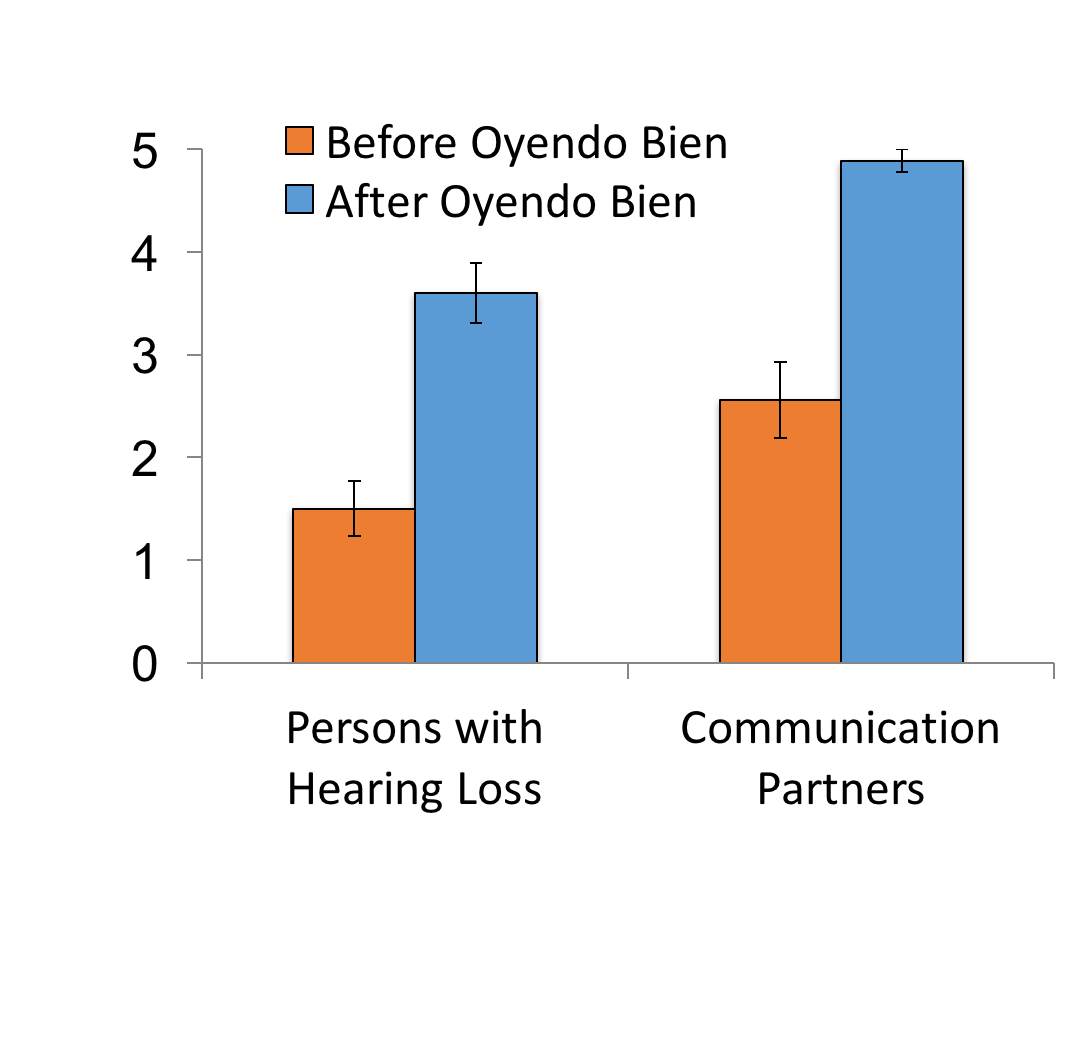 Almost always
Often
Sometimes
Rarely
Never
Error bars: 
+ 1 standard error
n = 10
n = 9
Pilot study results: Enjoyment of Life
International Outcomes Inventory –Alternative Interventions Scale (Noble, 2002)
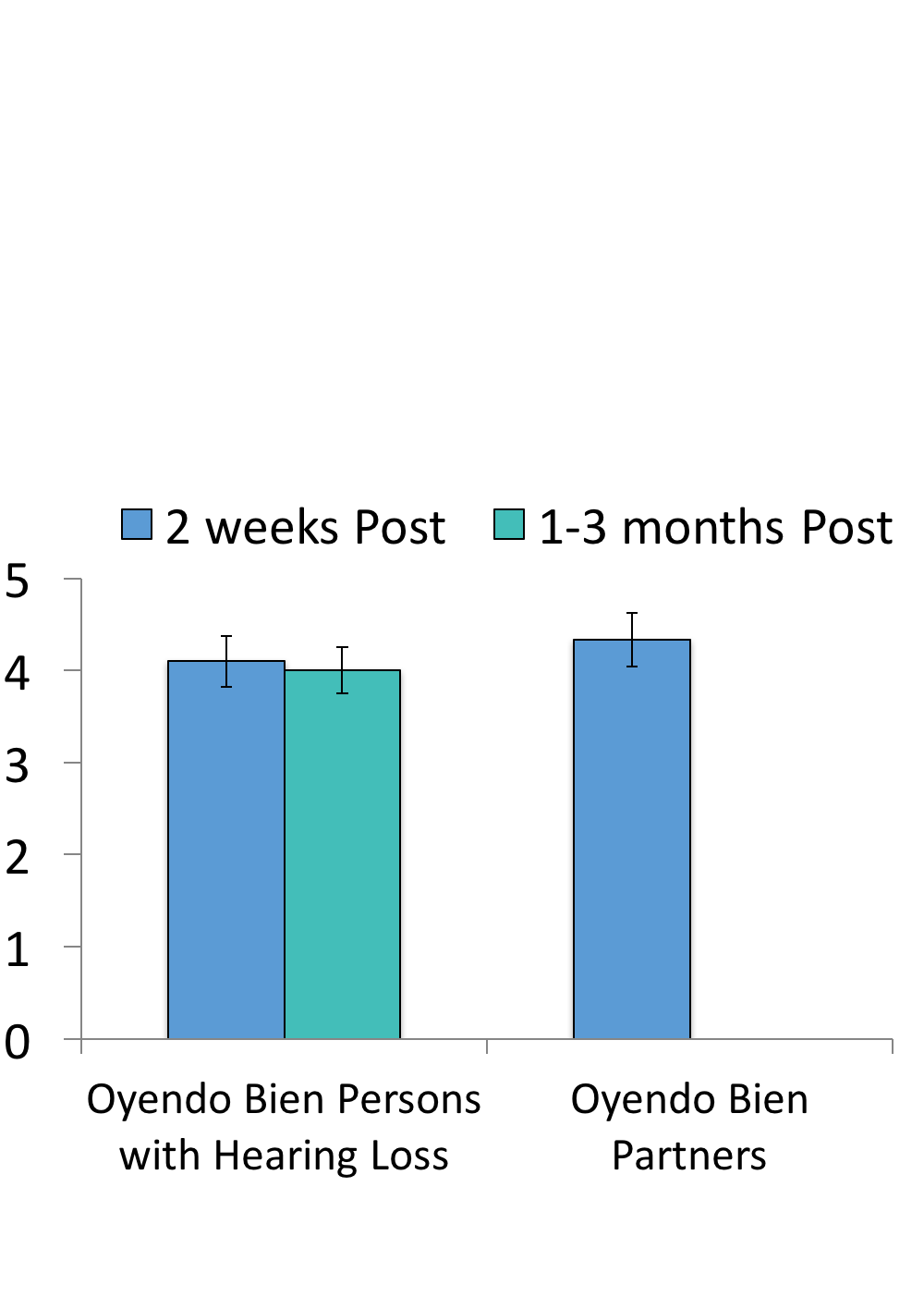 After Oyendo Bien
3 months post program
Very much better
Quite a lot better
Slightly better
No change
Worse
Persons with Hearing Loss
(n = 10)
Communication Partners
(n = 9)
Error bars: 
+ 1 standard error
Overcoming barriers in access to care: Hearing health care utilization outcomes1 year post pilot study
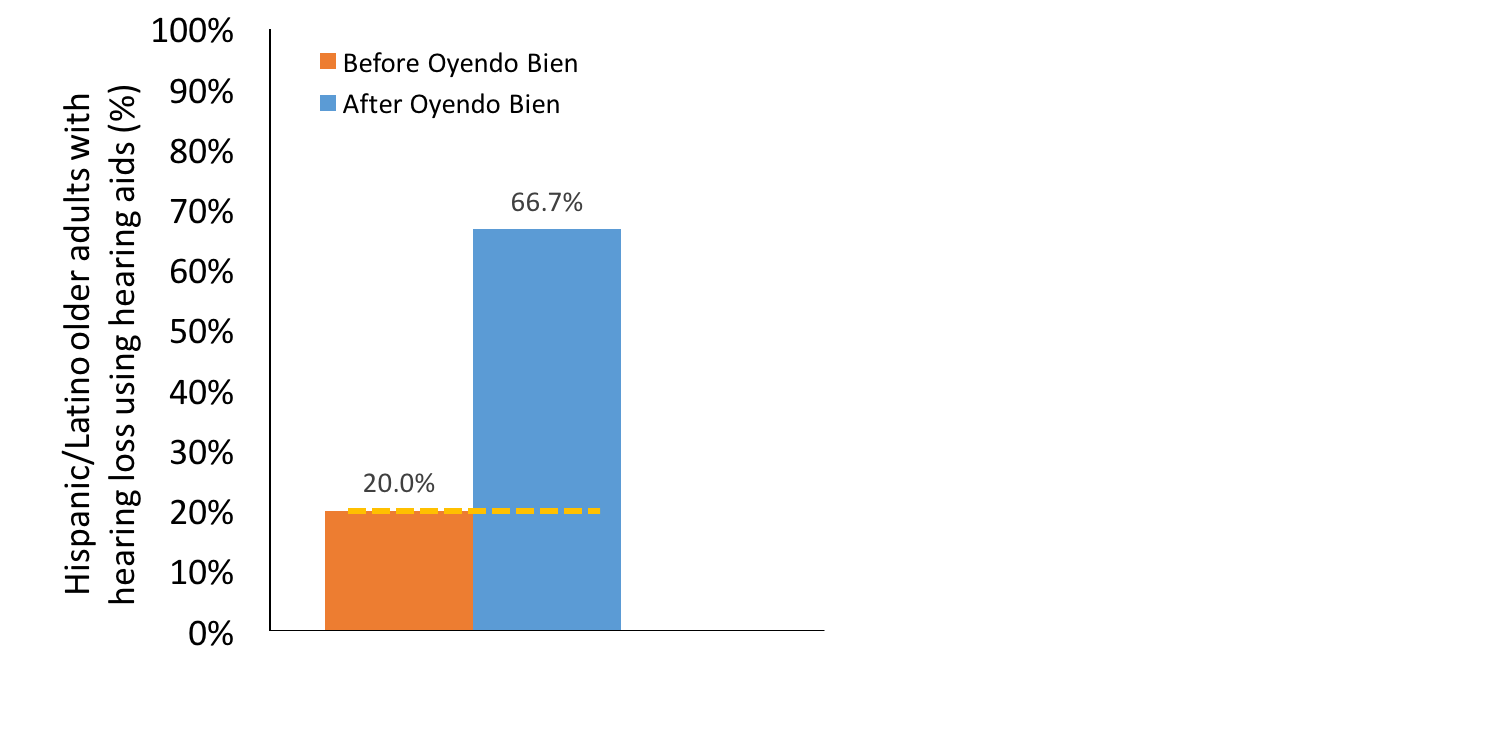 “You all taught us something new. Before attending the classes, I had almost no hearing. I now have one hearing aid and I have to go back in three weeks for a second…”
Hispanic/Latino adults with hearing loss
using hearing aids (%)
Pilot study outcomes: 
Marrone et al. (2017)

Current research: Ongoing randomized trial
ClinicalTrials.gov NCT03255161
Returning to our example …
After Oyendo Bien, 
a person may have more effective communication through:
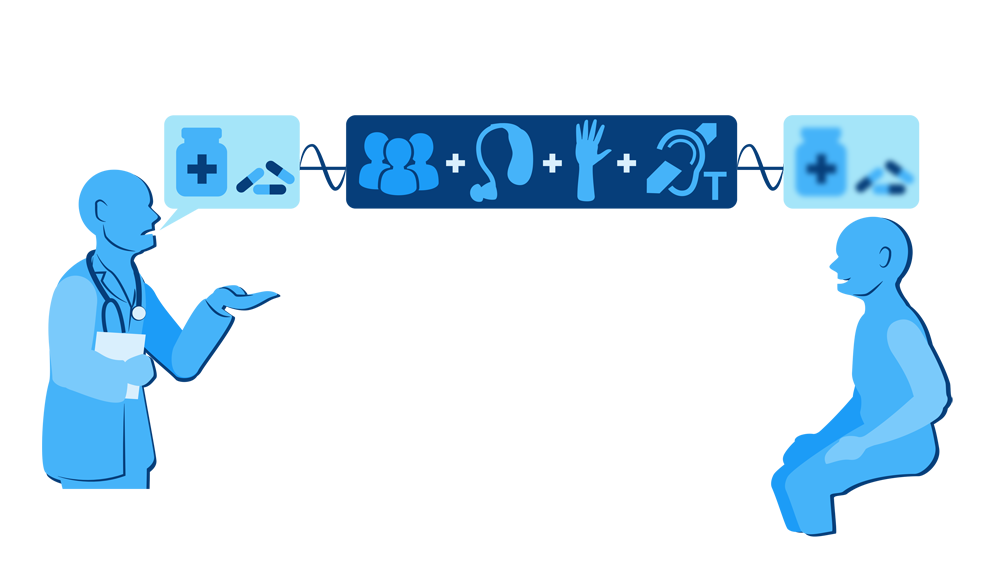 Improved social supports;
Family working together to overcome barriers in access to care;
Developing skills in clarifying misunderstandings and confidence in using assistive technology;

… topics of ongoing and future research.
Artist: Timothy Wong
Summary
Collaboration between audiology, public health, and the community has led to a novel, culturally competent program with promising outcomes in quality of life and access to hearing health care (Marrone et al., 2017). 
Community health workers may serve as a feasible link between underserved communities and the hearing health care system; continued research is needed in this area and in other communities across the U.S. (e.g., Baltimore HEARS, Nieman et al., 2017).
Achieving health equity includes increasing access to, and use of, comprehensive audiologic care for all Americans.
Thank you
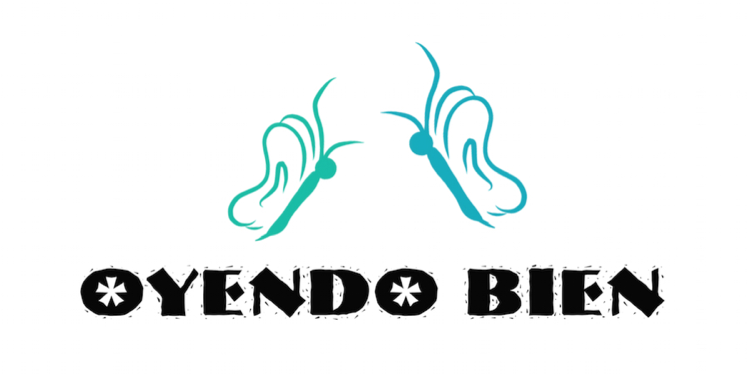 University of Arizona 
Speech, Language, & Hearing Sciences: Nicole Marrone, PhD (PI), Aileen Wong, AuD, Adriana Sanchez, Laura Coco, AuD, Frances Harris, PhD, Clemente Morales, Alyssa Everett, Diane Cheek, Giau Le, AuD, Daisey Sánchez Jacob, AuD, Anette Real-Arrayga
Public Health: Maia Ingram, MPH, Scott Carvajal, PhD, Jill de Zapien, Melanie Bell, PhD, Tanyha Zepeda
Spanish & Portuguese: Sonia Colina, PhD
Geography: Kyle Sorlie Titlow

Mariposa Community Health Center
Cecilia Navarro, Rosie Piper, Alicia Sander, Conchita Somoza, Patty Molina, Eladio Pereira, MD, Susan Kunz, MPH, Ed Sicurello
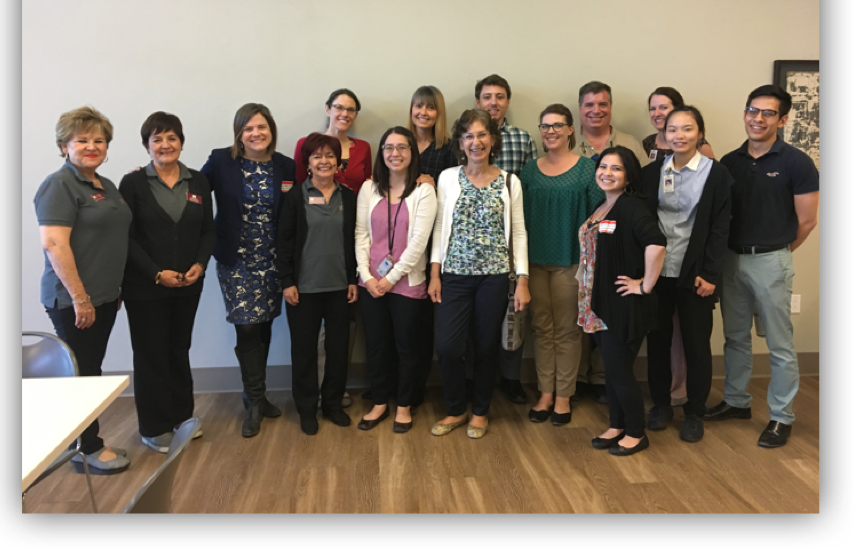 Research funded by: 
NIH/NIDCD R21/R33 DC013681, University of Arizona Foundation, Pignatelli Clinical Chair in Audiologic Rehabilitation

hearing2020@email.arizona.edu
Roundtable DiscussionCarter BlakeyDeputy Director, Office of Disease Prevention and Health Promotion
Healthy People 2020                  Stories from the Field
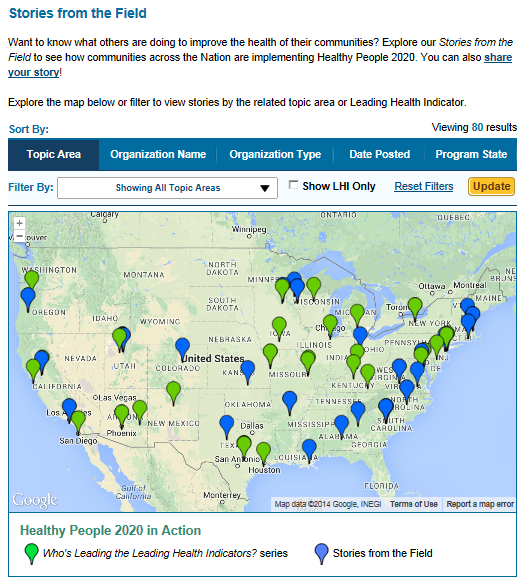 A library of stories highlighting ways organizations across the country are implementing Healthy People 2020
Healthy People in Action 
http://www.healthypeople.gov/2020/healthy-people-in-action/Stories-from-the-Field
72
Who’s Leading the Leading Health Indicators?  Webinar
Please join us on 
Thursday, March 22, 2018 
from 12:00 to 1:00 pm ET 
for a Healthy People 2020 Who’s Leading the Leading Health Indicators? webinar on Environmental Quality Prevention.
 
Registration on 
HealthyPeople.gov 
available soon
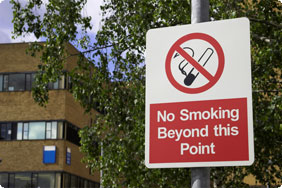 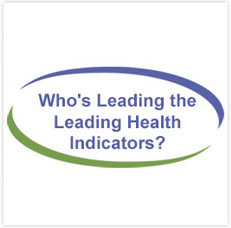 73
Progress Review Planning Group
Jennifer Villani (NIH/OD)
Howard Hoffman (NIH/NIDCD)
May Chiu (NIH/NIDCD)
Chuan-Ming Li (NIH/NIDCD) 
Lonnie Lisle (NIH/NIDCD) 
Baldwin Wong (NIH/NIDCD)
Laura Cole (NIH/NIDCD)
Susan Dambrauskas (NIH/NIDCD)
Christa Themann (CDC/NIOSH)
Shefa Gordon (NIH/NEI)
Mary Frances Cotch (NIH/NEI)
David Huang (CDC/NCHS)
Leda Gurley (CDC/NCHS)
Asel Ryskulova (CDC/NCHS)
Cheryl Rose (CDC/NCHS)
Carter Blakey (HHS/ODPHP)
Angie McGowan (HHS/ODPHP)
Debbie Hoyer (HHS/ODPHP)
Ayanna Johnson (HHS/ODPHP)
Yen Lin (HHS/ODPHP)
74
Stay Connected
Web	      healthypeople.gov
			Email	      healthypeople@hhs.gov
			Twitter    @gohealthypeople
			YouTube   ODPHP (search “healthy people”)
Join the Healthy People Listserv & Consortium
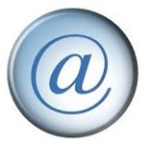 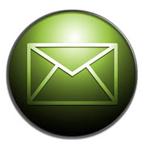 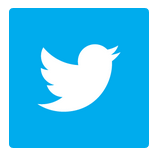 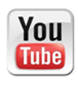 75